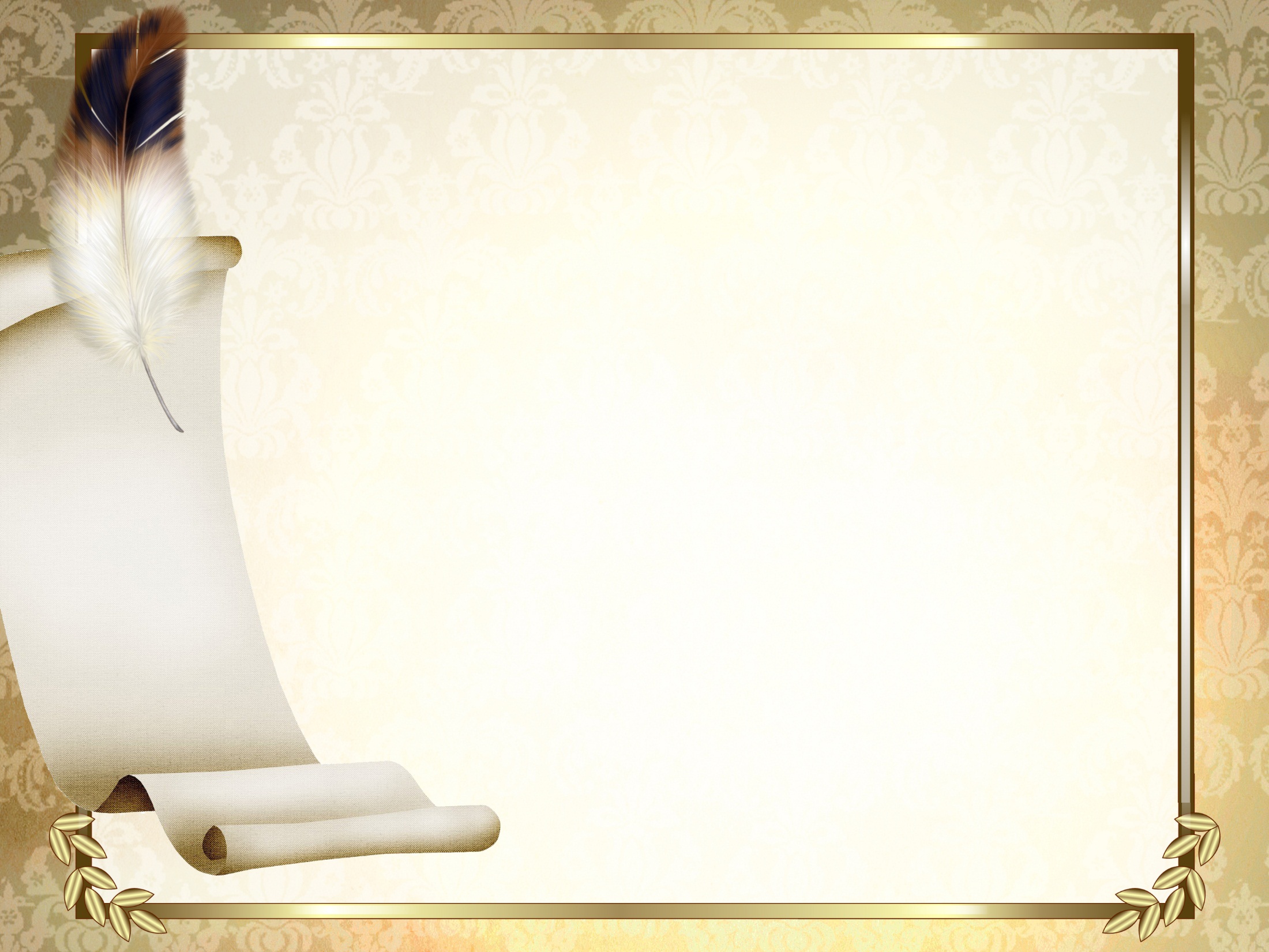 Педагогические инновации в 
начальной школе
Учитель начальных классов
Нихаева Татьяна Николаевна
с. Прохоровка 2018 г.
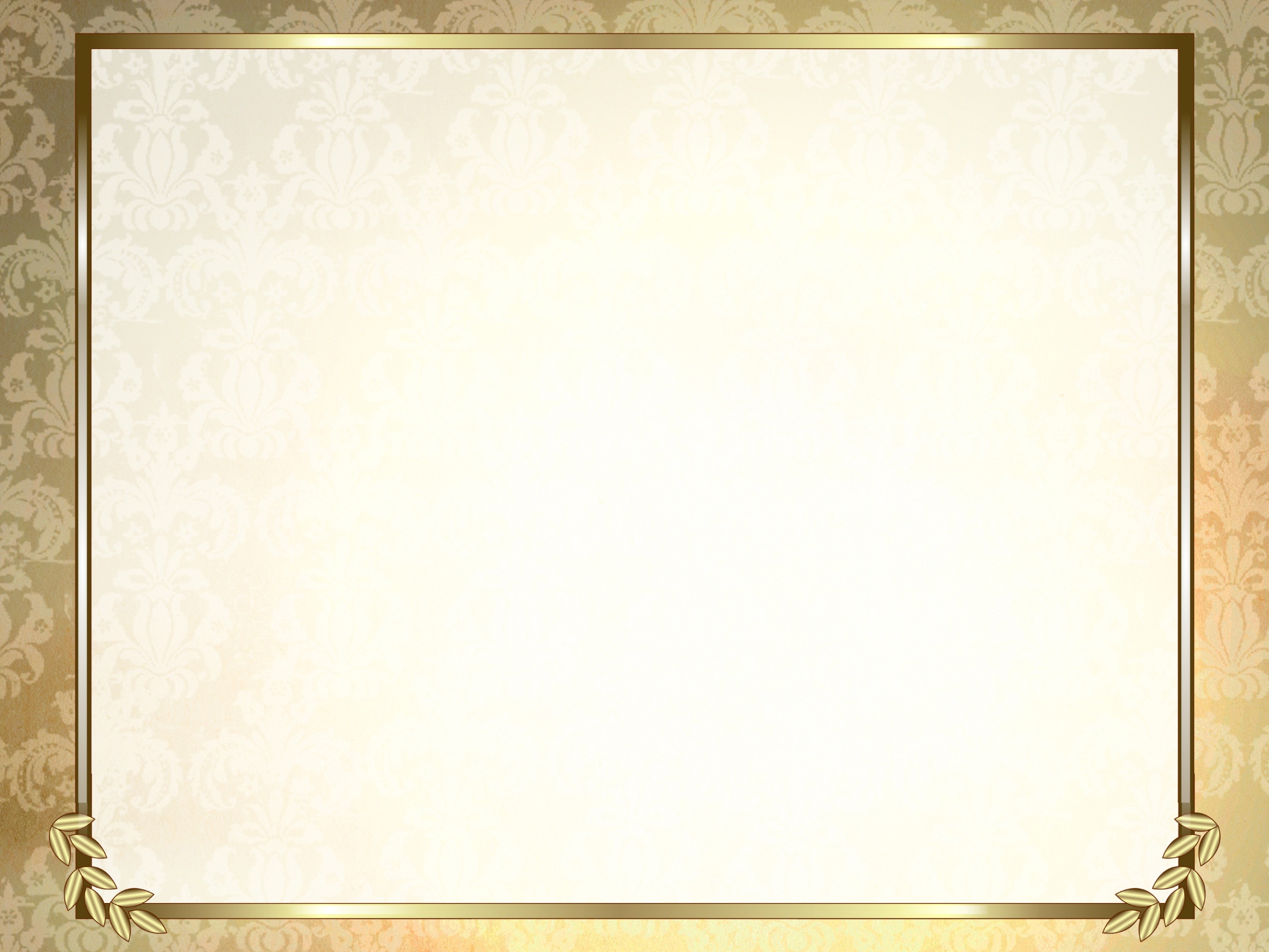 « Нет ничего нового под солнцем, но есть кое-что старое, чего мы не знаем».                                                      Лоренс Питер.
Во введении к Концепции государственного стандарта общего образования сказано: «Развитие личности – смысл и цель современного образования… Новыми нормами становятся жизнь в постоянно изменяющихся условиях, что требует умения решать постоянно возникающие новые, нестандартные проблемы; жизнь в условиях поликультурного общества». На смену послушанию, повторению, подражанию приходят новые требования: умение видеть проблемы, спокойно принимать их и самостоятельно решать. Таким образом, современная школа должна воспитывать готовность человека к «инновационному поведению».
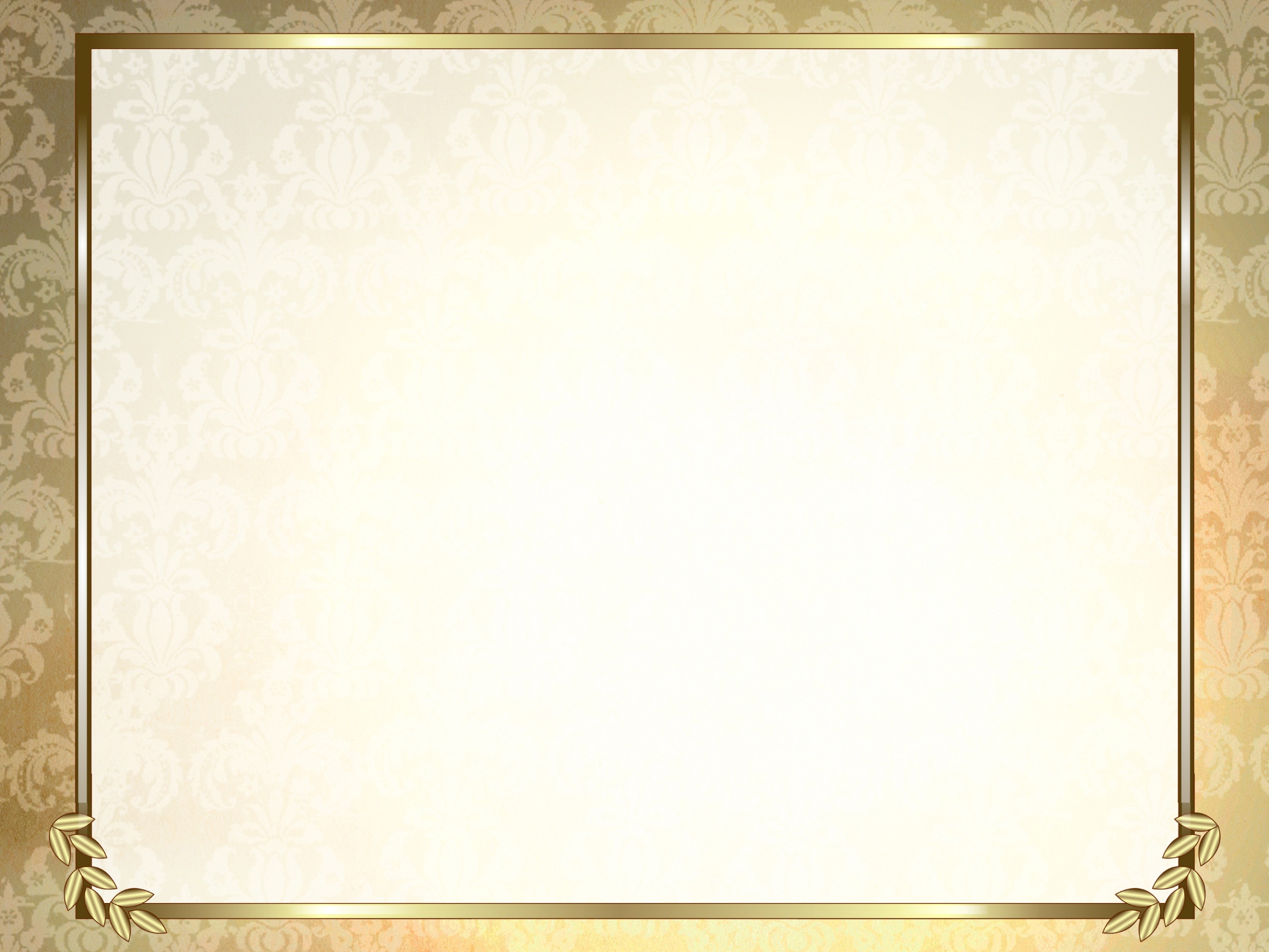 Развитие школы осуществляется посредством инноваций
«Инновация» в переводе с латинского языка означает «обновление, новшество или изменение.
«Педагогическая инновация» - нововведение в педагогическую деятельность, изменения в содержании и технологии обучения и воспитания, имеющие целью повышение их эффективности.
Технология – учение о мастерстве (искусство, ремесло).
Технология ориентирована на получение гарантированного результата обучения.
Технология в педагогической практике – изменения, совершенствования, модернизации учебного процесса.
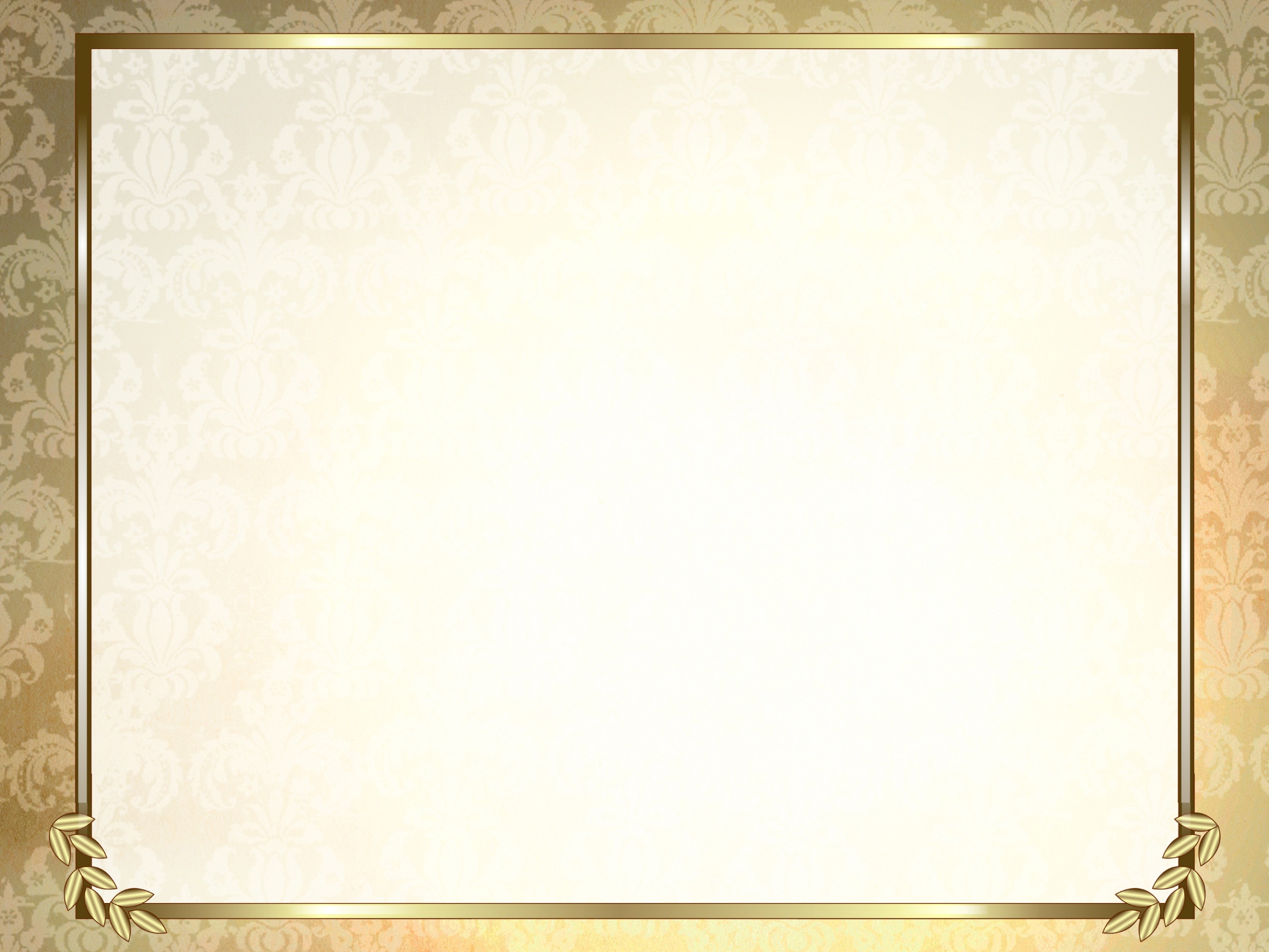 Применительно к педагогическому процессу инновация означает введение нового в цели, содержание, методы и формы обучения и воспитания, организацию совместной деятельности учителя и учащегося.
Причины введения инноваций в школе
1. Кризис образовательной системы школы в целом.
2. Внешние вызовы – социальные, политические, экономические.
3. Внутренняя потребность в новом.
4. Изменение как следствие развития.  
5.Поиски нового характерны не только для  школы, как структуры, повышающей свой статус, но и  каждого  творчески работающего  педагога, который  всегда чувствует требования времени, изменения в обществе, т.е. на себе ощущает социальный заказ.   Учителя начальной школы внутренне готовы принять новое, т.к. понимают, что именно в начальной школе закладываются базовые знания детей.
6. Всякое изменение есть путь к развитию личности. Наши учителя не хотят отставать от своих учеников. Молодёжь быстро осваивает новые технологии и делает их неотъемлемой частью своей  жизни.  Сегодня  работать по старым  «конспектам» становится просто невозможно, это означает «отстать от жизни».
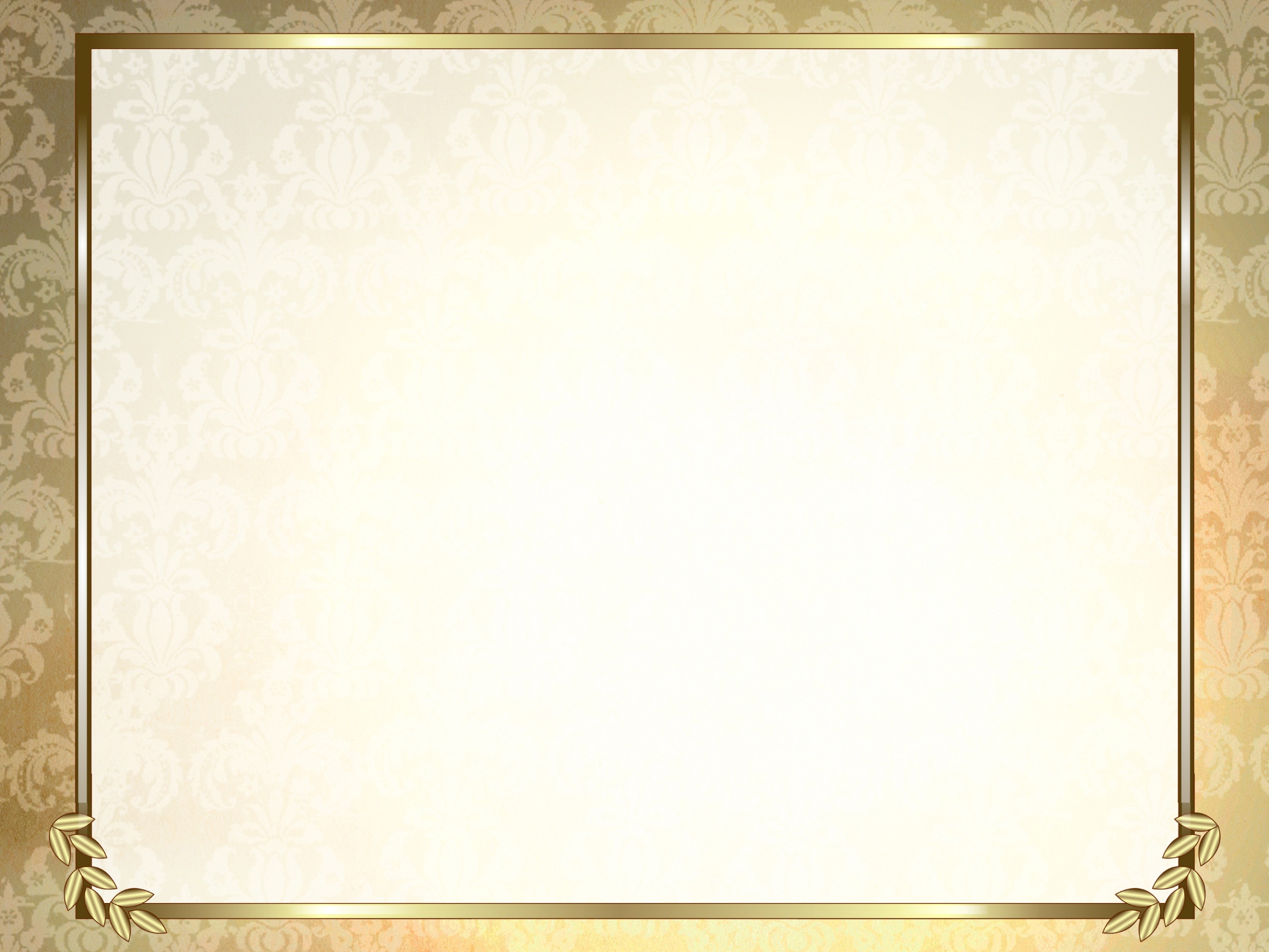 Учитель, готовый к 
осуществлению инновационной деятельности
он осознает себя как профессионал
имеет установку на творческое 
восприятие 
имеющегося инновационного 
опыта и его необходимое преобразование.
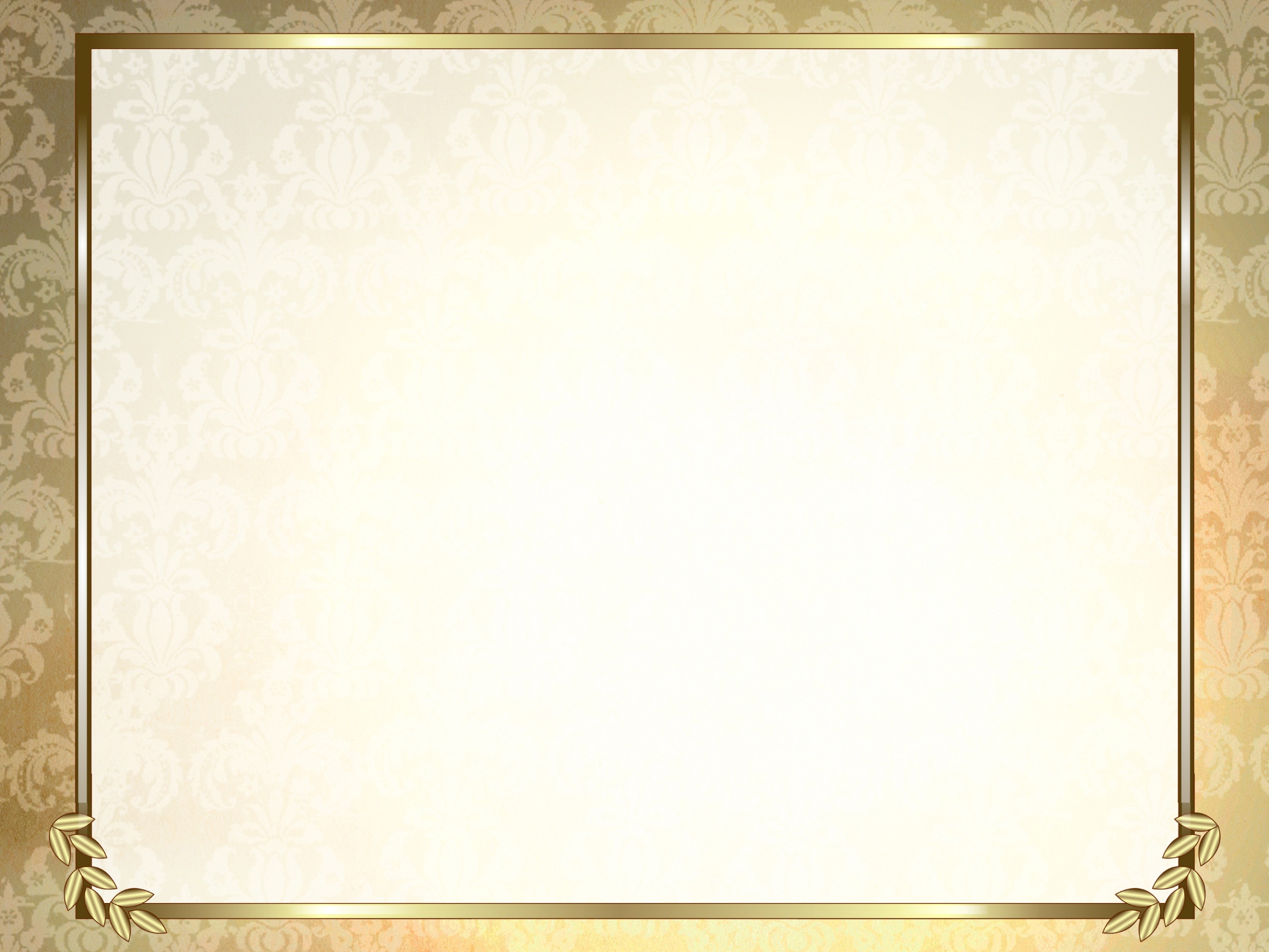 Факторы, способствующие
 внедрению инноваций:
Соответствующее образование и квалификация 
кадров
Хорошая технически-информационная база
Прохождение специализированных курсов 
повышения квалификации педагогами
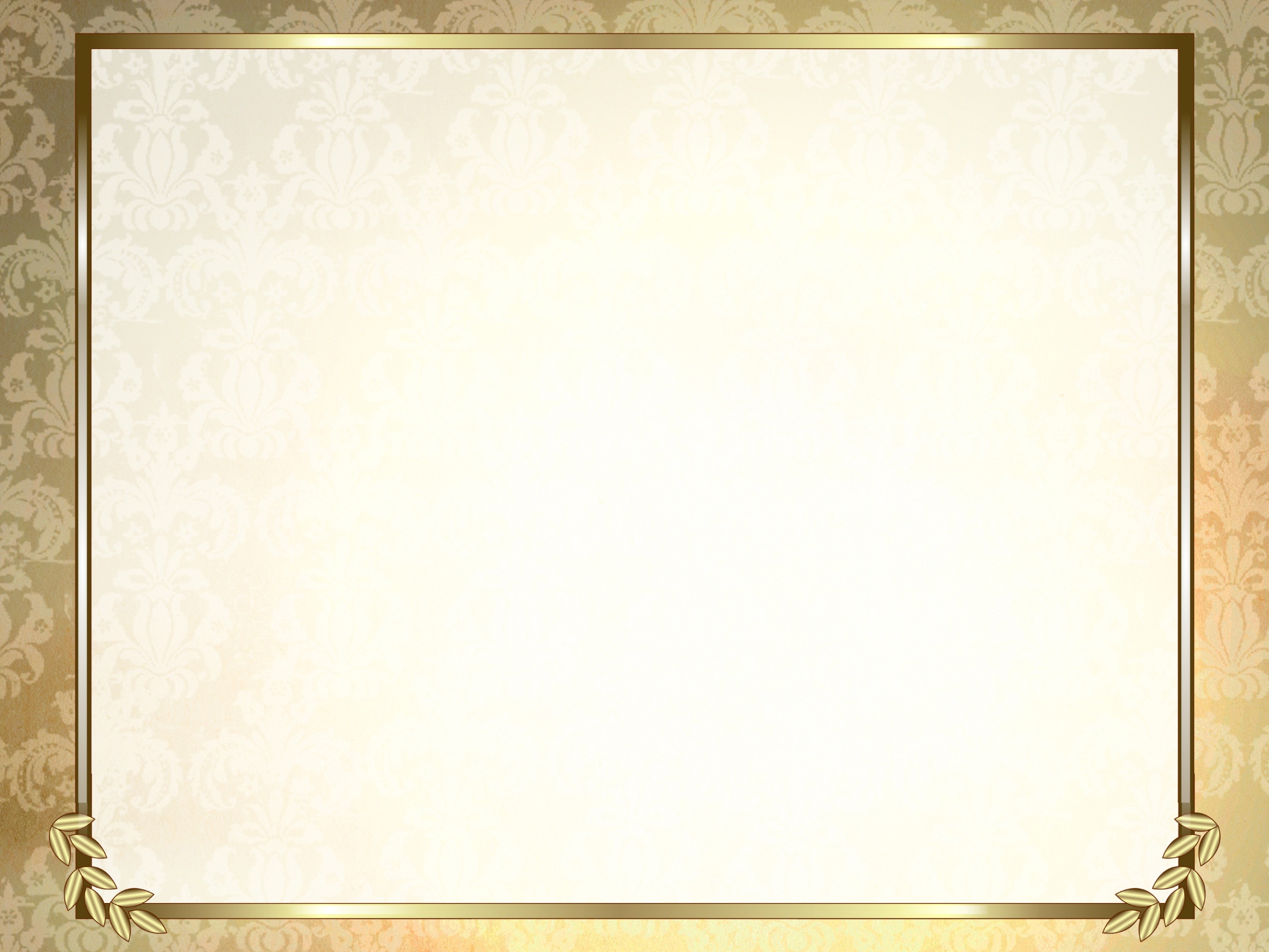 Основные направления инновационной деятельности:
1. Формирование современного, образованного, нравственного, активного человека с развитым чувством ответственности за судьбу страны.
2.Последовательное создание в школе здоровьесберегающего образовательного пространства с обязательным использованием здоровьесберегающих технологий.
3.Развитие творческих способностей учащихся через урочную систему и систему дополнительного образования.
4.Широкое внедрение новых форм и  методов обучения, в том числе современных технологий для обеспечения возможности индивидуального развития каждого ребенка.
5.Развитие системы воспитательной работы на принципе добровольности, свободы выбора и творчества.
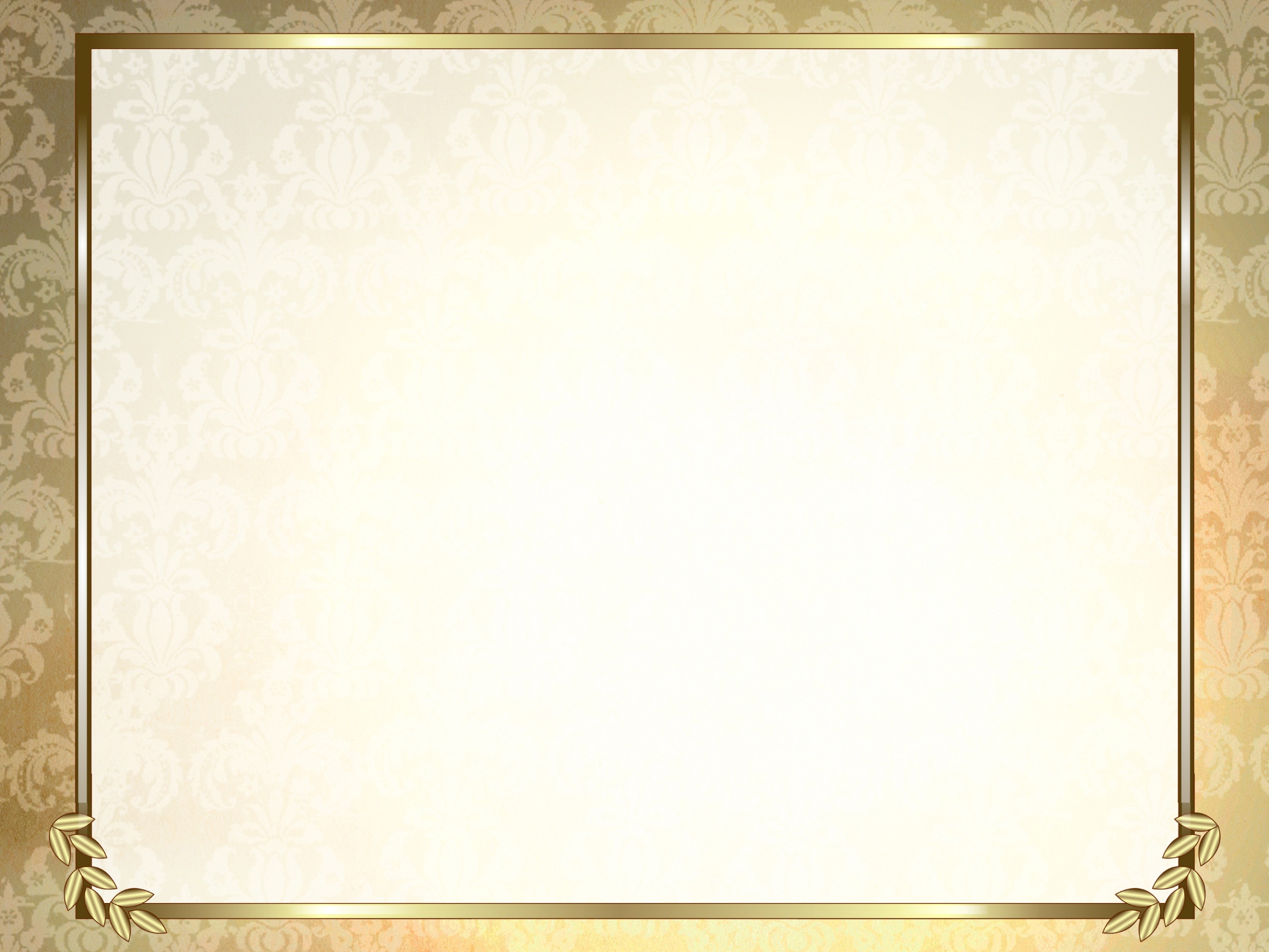 Обзор современных педагогических технологий :
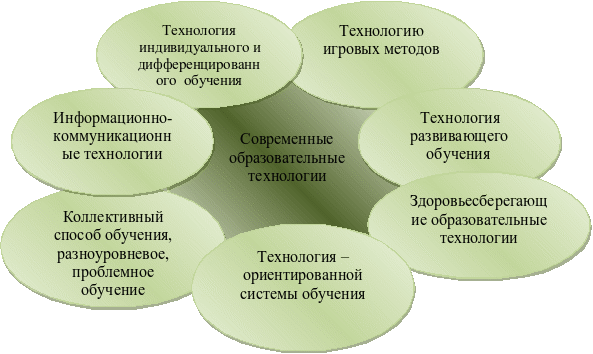 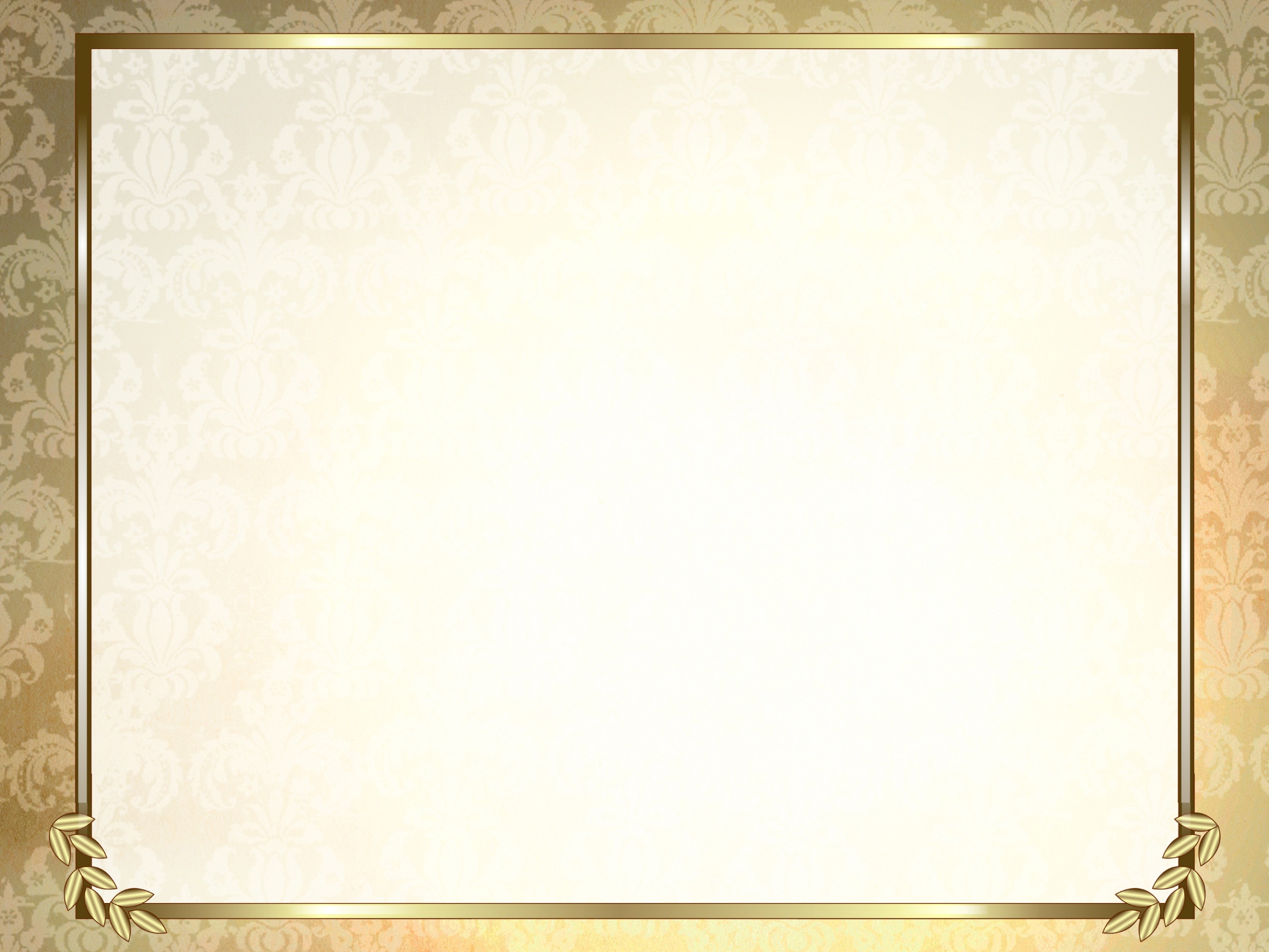 Проблемное обучение:
Сущность проблемного урока состоит в том, чтобы обеспечить творческое усвоение знаний учащимися.
Считается, что теоретическую основу современной технологии проблемного обучения разработал Джон Дьюи. Основываясь на результатах своей деятельности в опытной школе Чикаго (США)
В отечественной педагогике идеи проблемного обучения стали актуальными начиная со второй половины 1950-х гг., а в 1960-е гг. в научно-педагогической и методической литературе обосновывается богатый потенциал решения учебных проблем и выявляются способы организации проблемного обучения.
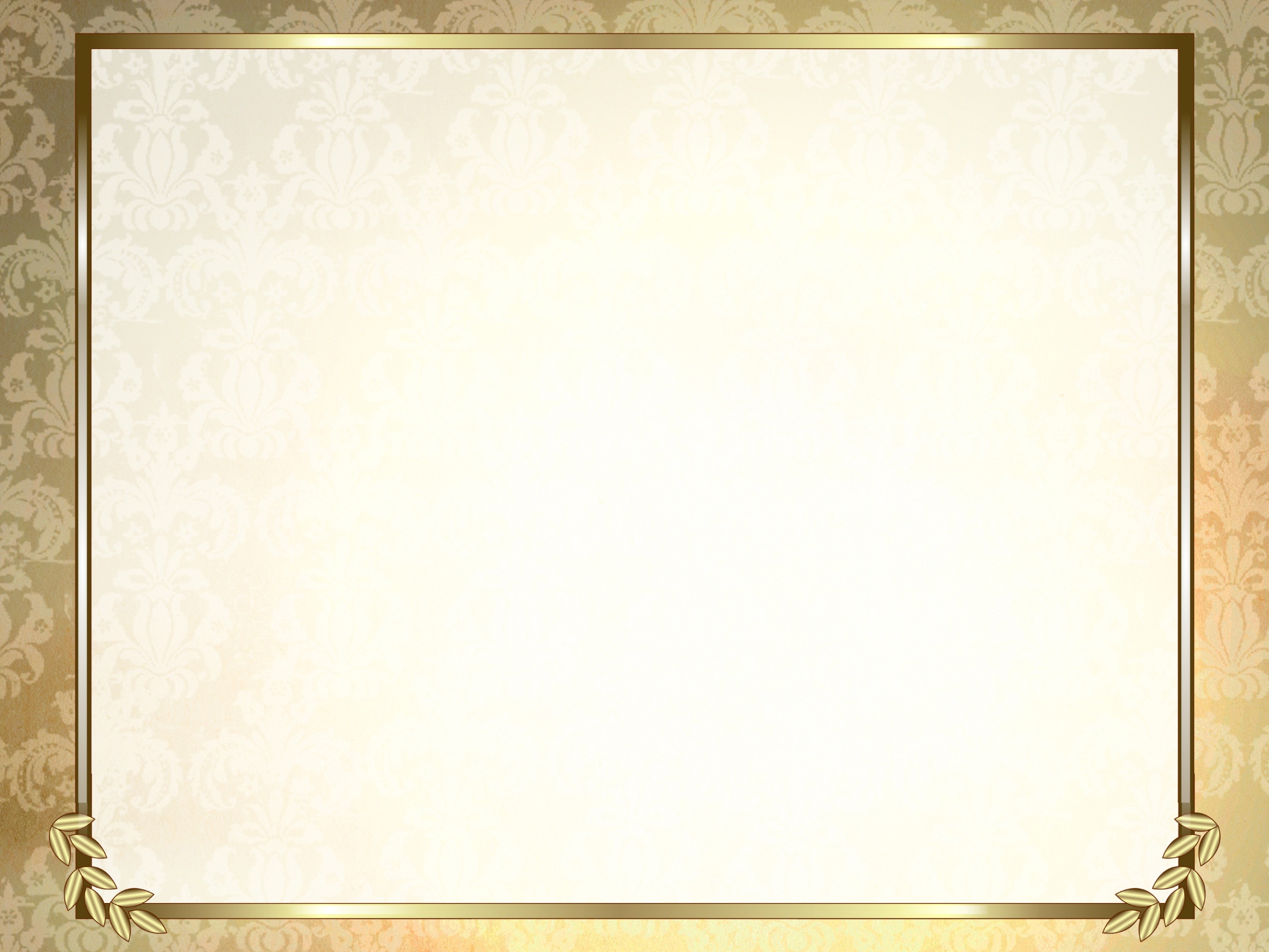 Звенья научного творчества
ПОСТАНОВКА
ПРОБЛЕМЫ
ПОИСК
РЕШЕНИЯ
этап введения знаний
ВЫРАЖЕНИЕ
РЕШЕНИЯ
РЕАЛИЗАЦИЯ
ПРОДУКТА
этап воспроизведения знаний
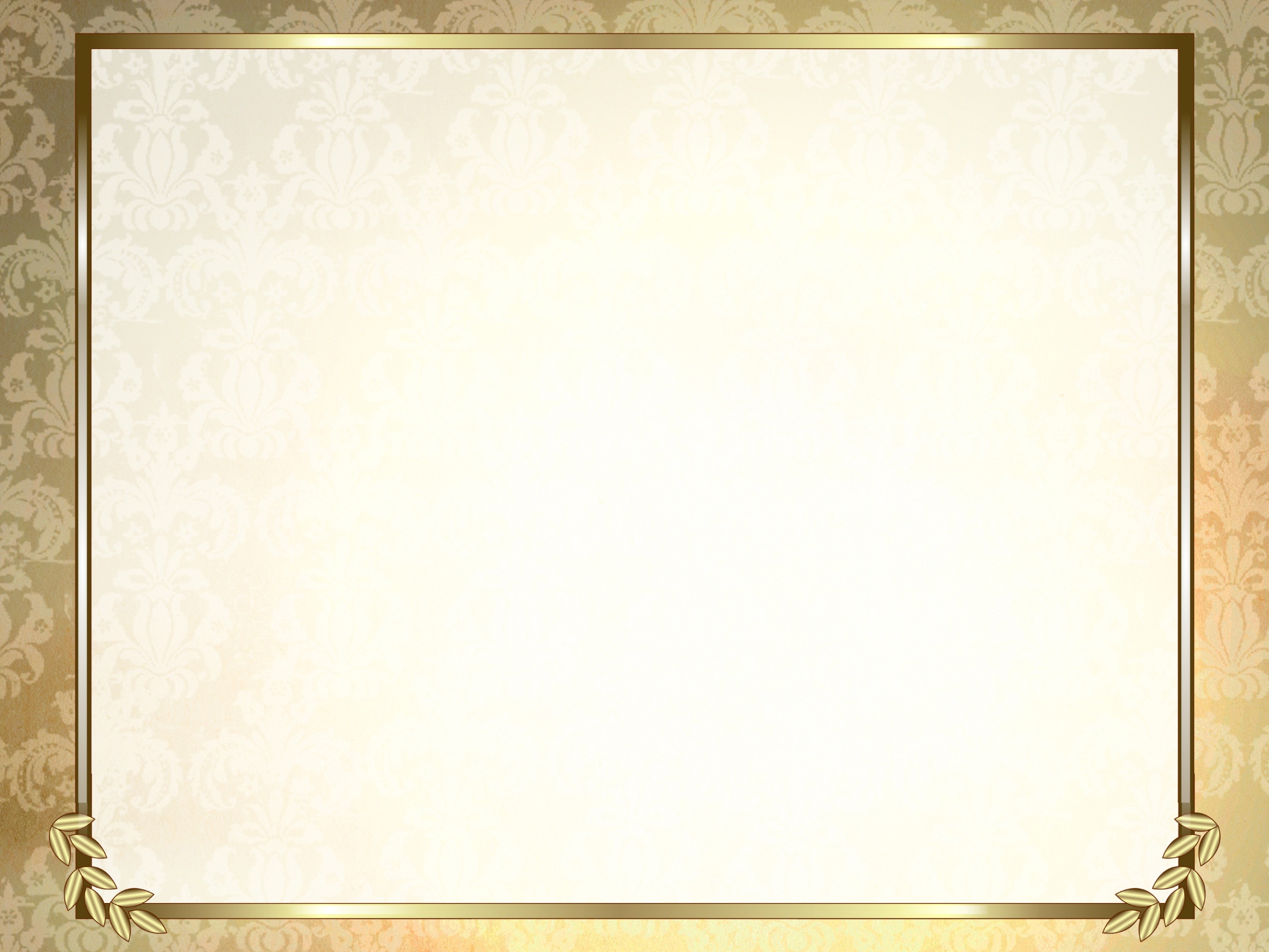 Решение учебных проблем
САМОСТОЯТЕЛЬНАЯ ПОЗНАВАТЕЛЬНАЯ
 ДЕЯТЕЛЬНОСТЬ

УМЕНИЕ БЫТЬ УСПЕШНЫМ В 
БЫСТРО МЕНЯЮЩЕМСЯ МИРЕ
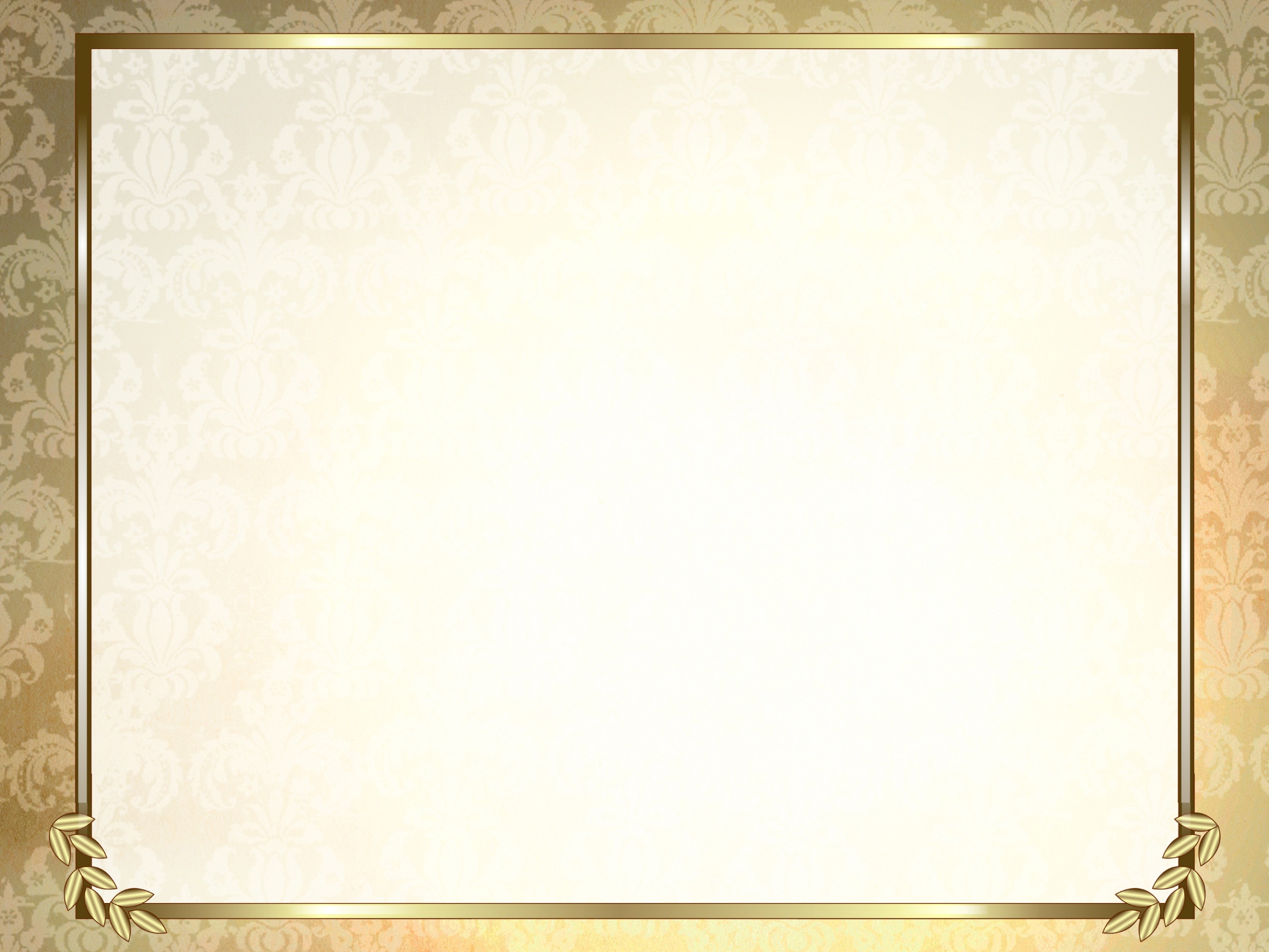 Разноуровневое обучение
У учителя появляется возможность помогать слабому, уделять внимание сильному, реализуется желание сильных учащихся быстрее и глубже продвигаться в образовании. Сильные учащиеся утверждаются в своих способностях, слабые получают возможность испытывать учебный успех, повышается уровень мотивации учения.
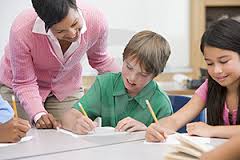 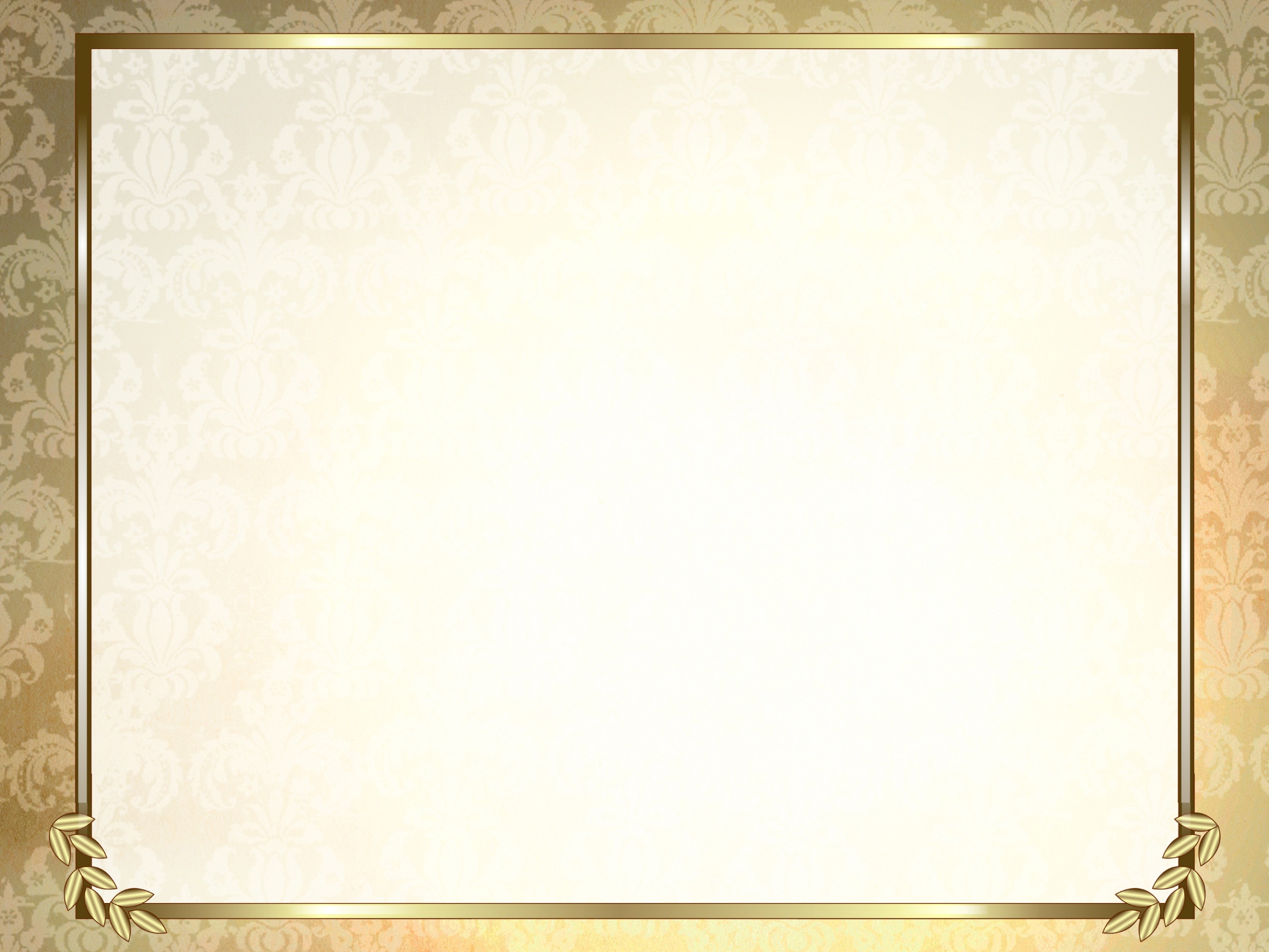 Проектные методы обучения
Работа по данной методике дает возможность развивать индивидуальные творческие способности учащихся, более осознанно подходить к профессиональному и социальному самоопределению.
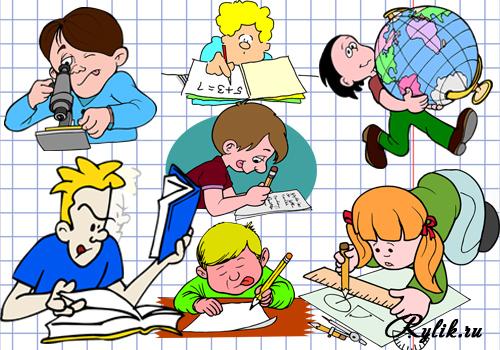 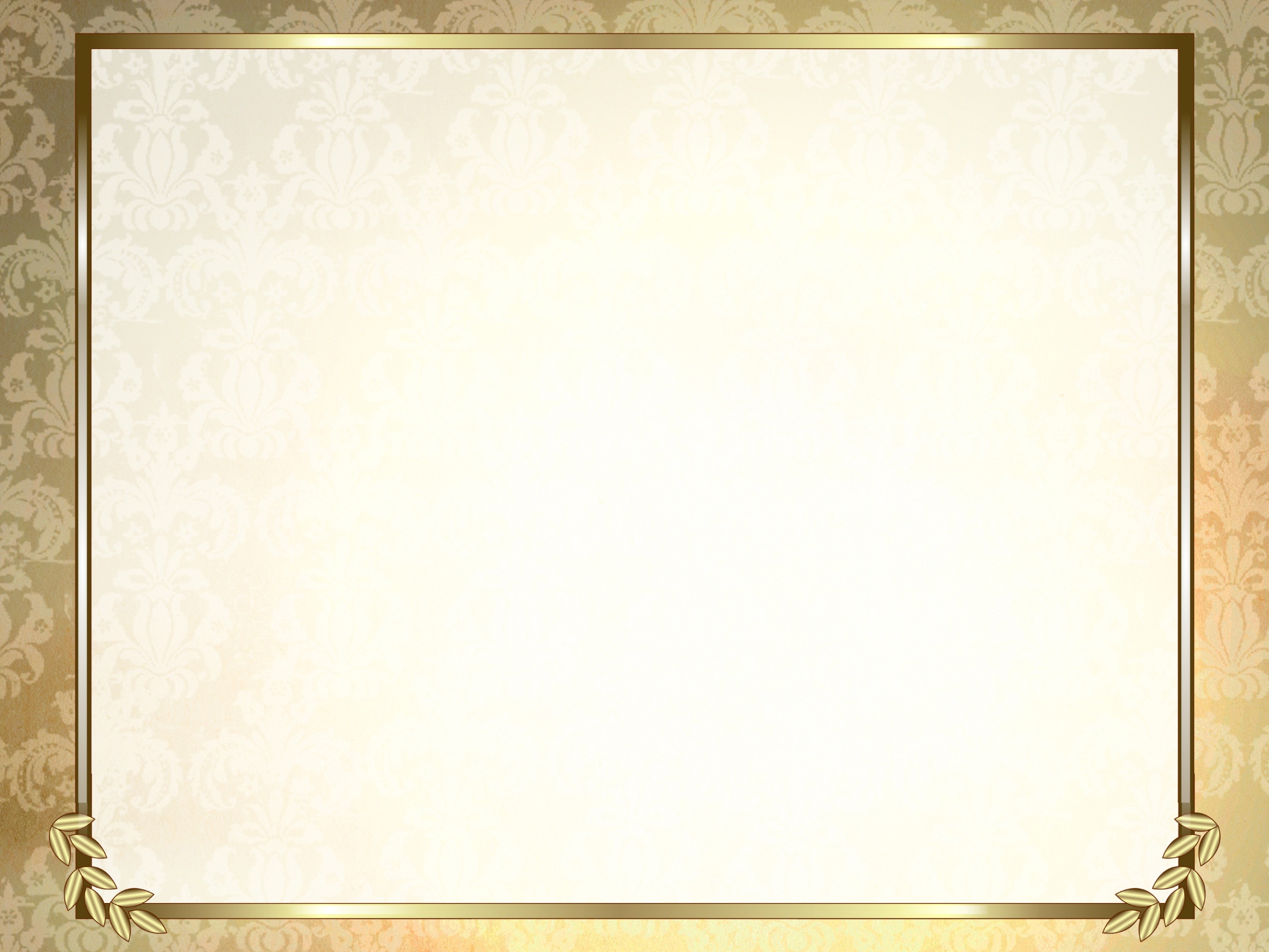 Проектные методы обучения
Технология возникла в 20-е годы 20 века в США и основывалась на теоретических концепциях прагматической педагогики, провозгласившей принцип «обучение посредством делания». Проектную технологию называли методом проблем, методом проектов и связывали с идеями гуманистического направления в образовании. Основные идеи разработали Дж. Дьюи, У. Килпатрик, Э. Коллинз.
В нашей стране идеи проектного обучения связаны с именем выдающегося русского педагога П. Ф. Каптерева, который считал, что проектное обучение направлено на всесторонне упражнение ума и развитие мышления. В 20-е гг советские педагоги В. Н, Шульгин, М. В. Крупенина, Б. В, Игнатьева провозгласили метод универсальным средством преобразования школы учебы в школу жизни, с помощью которого приобретение знаний велось на основе труда. Содержание учебных проектов должны были составлять общественно полезные дела детей и подростков. В 1929-1930 гг были разработаны комплексно-проектные программы.
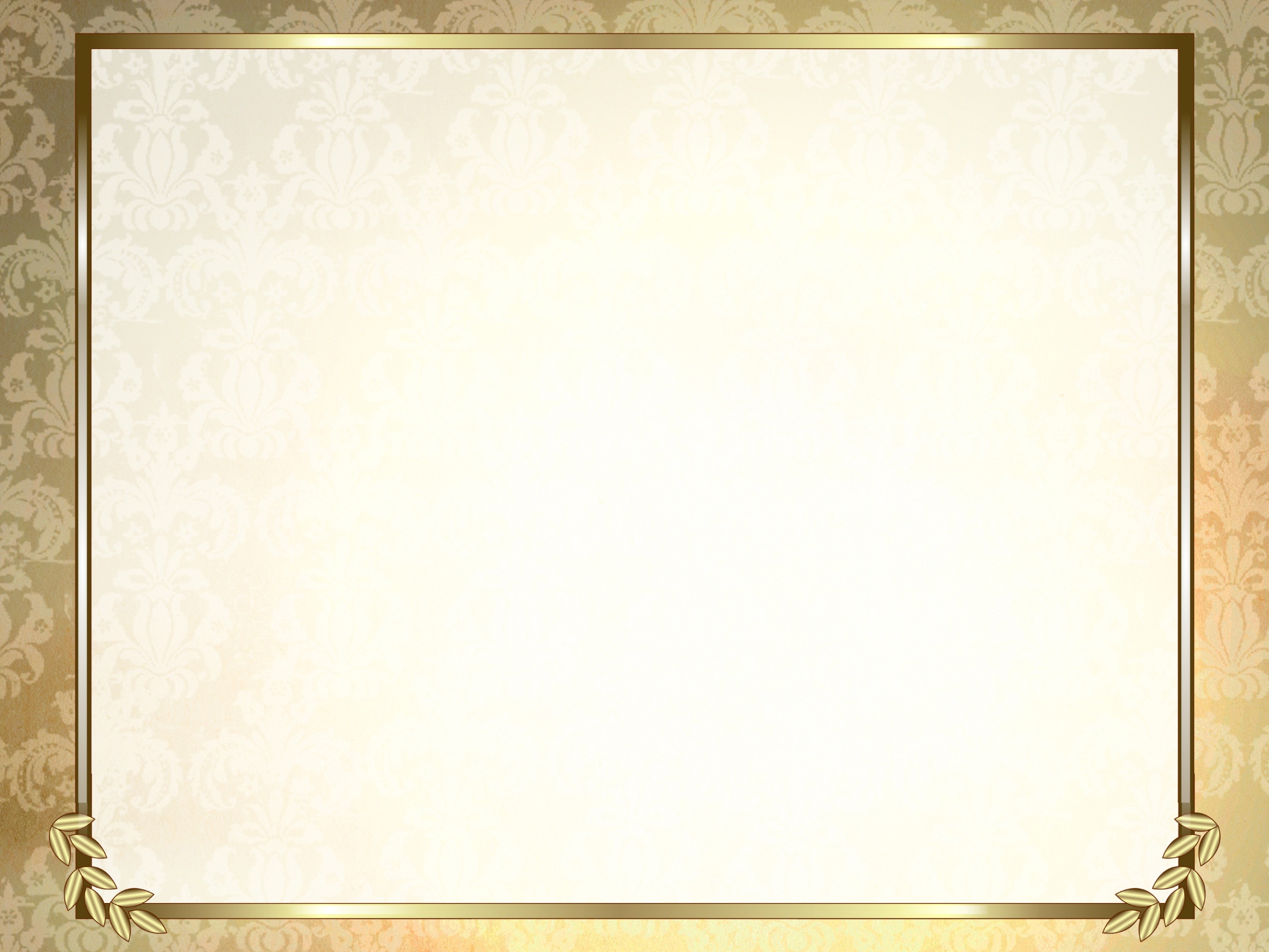 Исследовательские методы в обучении
Дает возможность учащимся самостоятельно пополнять свои знания, глубоко вникать в изучаемую проблему и предполагать пути ее решения, что важно при формировании мировоззрения. Это важно для определения индивидуальной  траектории развития каждого школьника.
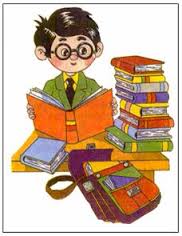 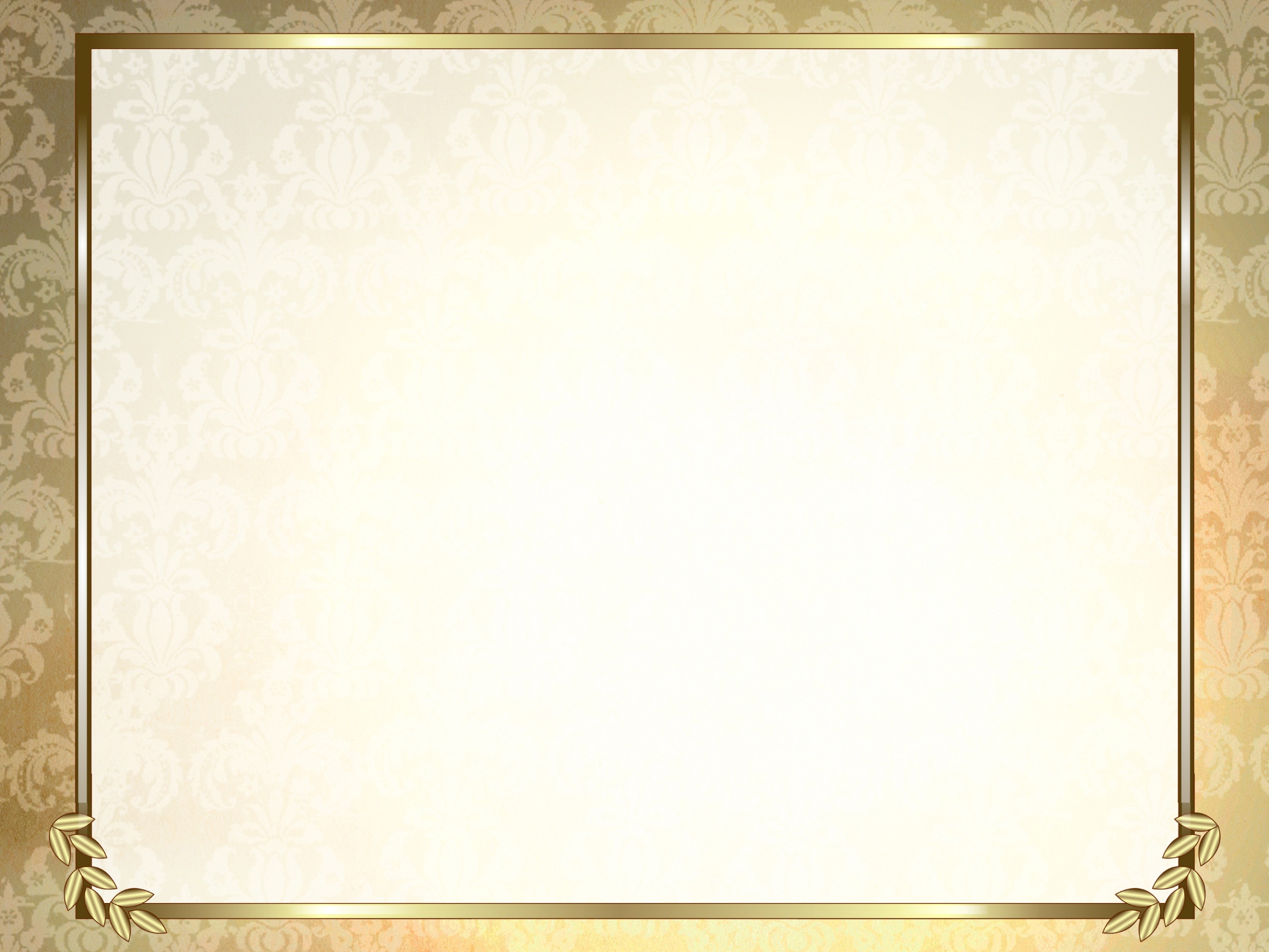 Исследовательские методы в обучении
В разработку теории исследовательского
обучения наибольший вклад внесли
американские ученые Дж. Дьюи, У.Х. Килпатрик,
Э. Паркхерст, немецкий педагог 
Г. Кершенштейнер, французкий педагог 
С. Френе, а также русские психологи и педагоги В.И. Андреев, П.П. Блонский, М.В. Кларин, 
В.В. Краевский, И.Я. Лернер, А.М. Матюшкин, А.С. Обухов, А.И. Савенков, И.Ф. Свадковский, М.Н. Скаткин и др.
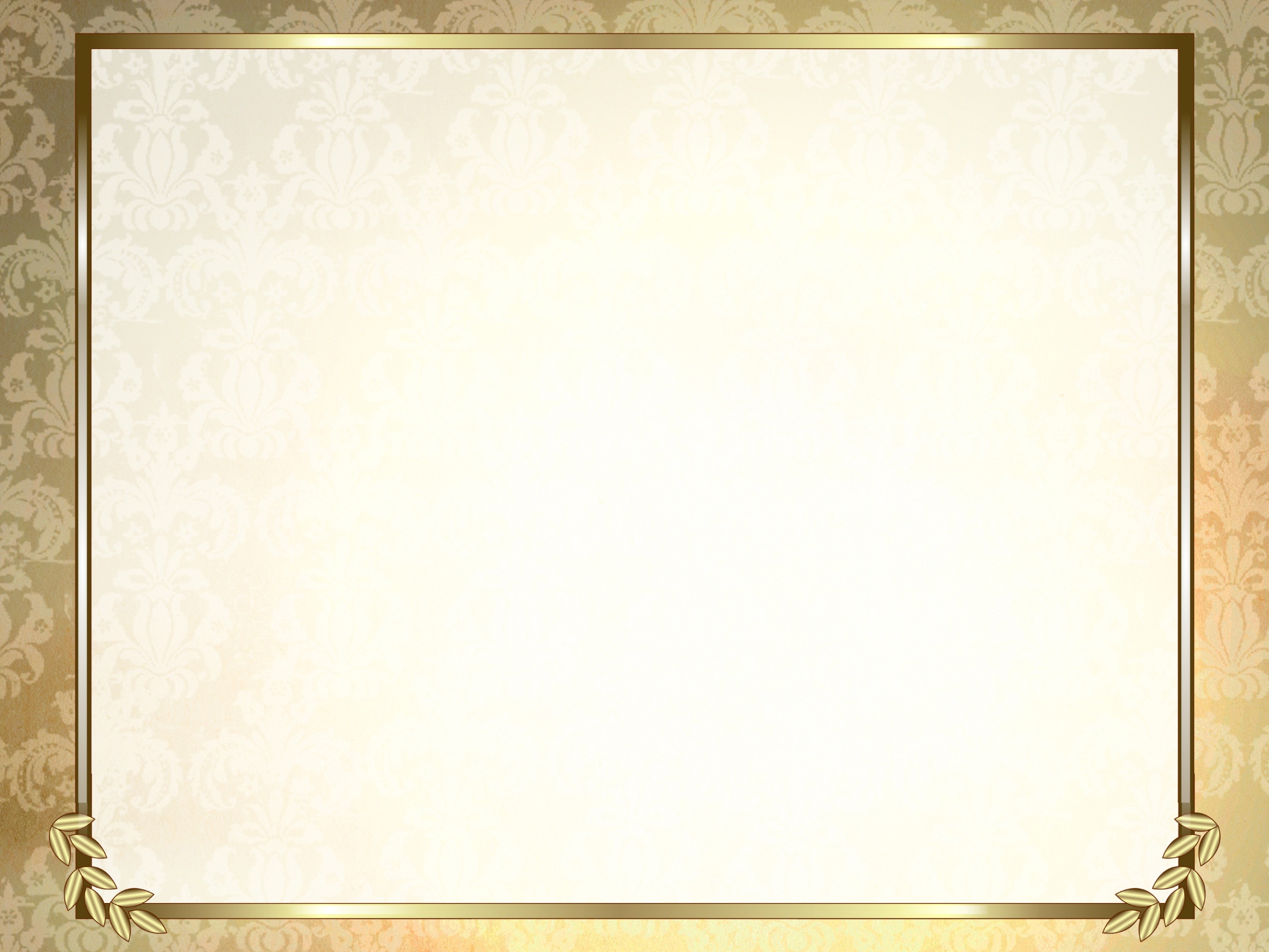 Технология использования в обучении игровых методов: ролевых, деловых, и других видов обучающих игр
Расширение кругозора, развитие познавательной деятельности, формирование определенных умений и навыков, необходимых в практической деятельности, развитие общеучебных умений и навыков.
Разработкой теории игры, ее методологических основ, выяснением ее социальной природы, значения для развития обучаемого в отечественной педагогике занимались Л. С. Выготский, А.Н. Леонтьев, Д.Б. Эльконин и др.
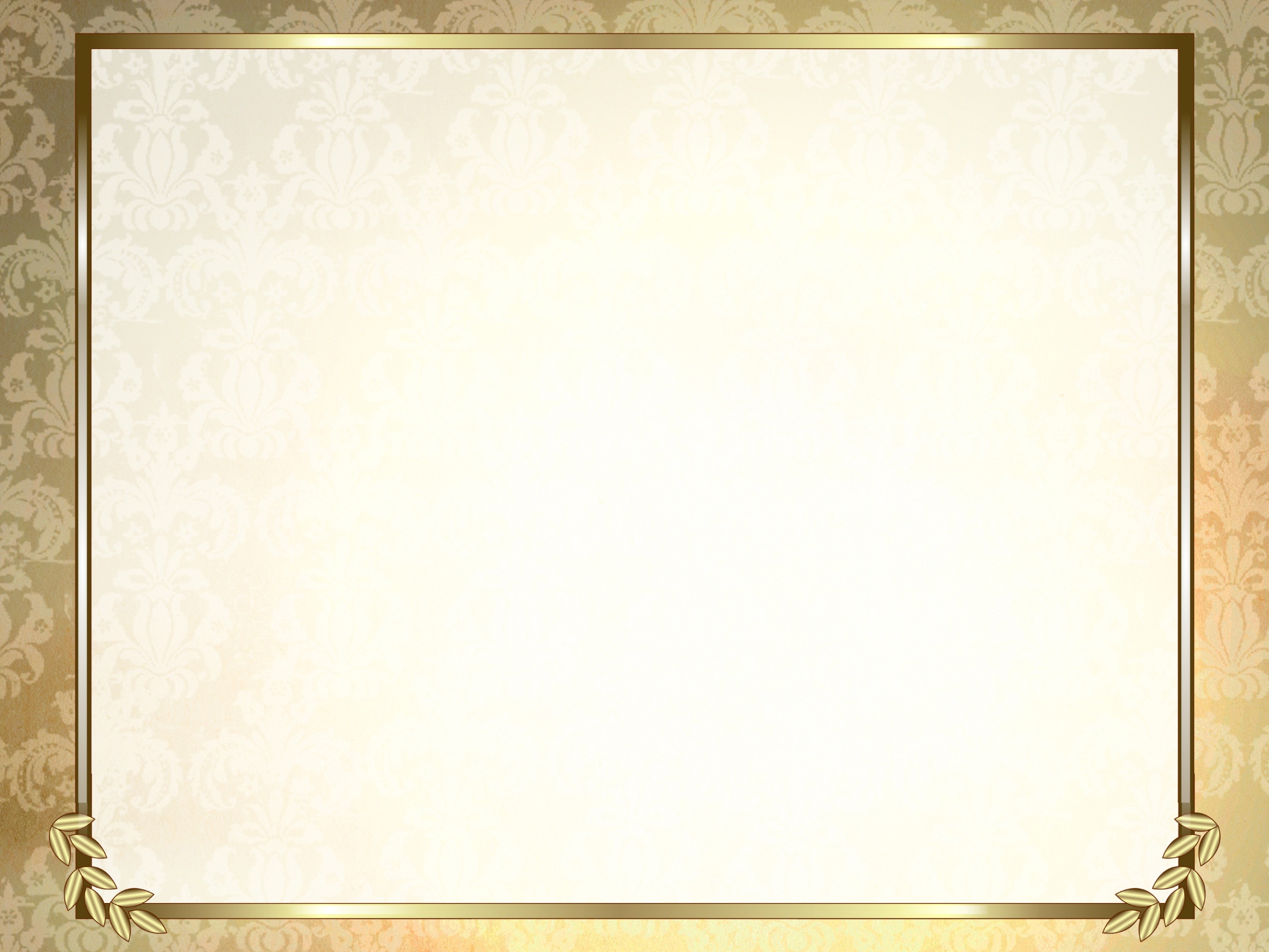 Обучение в сотрудничестве (командная, групповая работа)
Сотрудничество трактуется как идея совместной развивающей деятельности взрослых и детей, Суть индивидуального подхода  в том, чтобы идти не от учебного предмета, а от ребенка к предмету, идти от тех возможностей, которыми располагает ребенок,  применять психолого-педагогические диагностики личности.
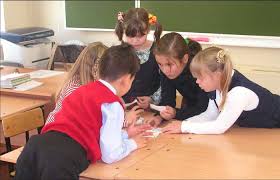 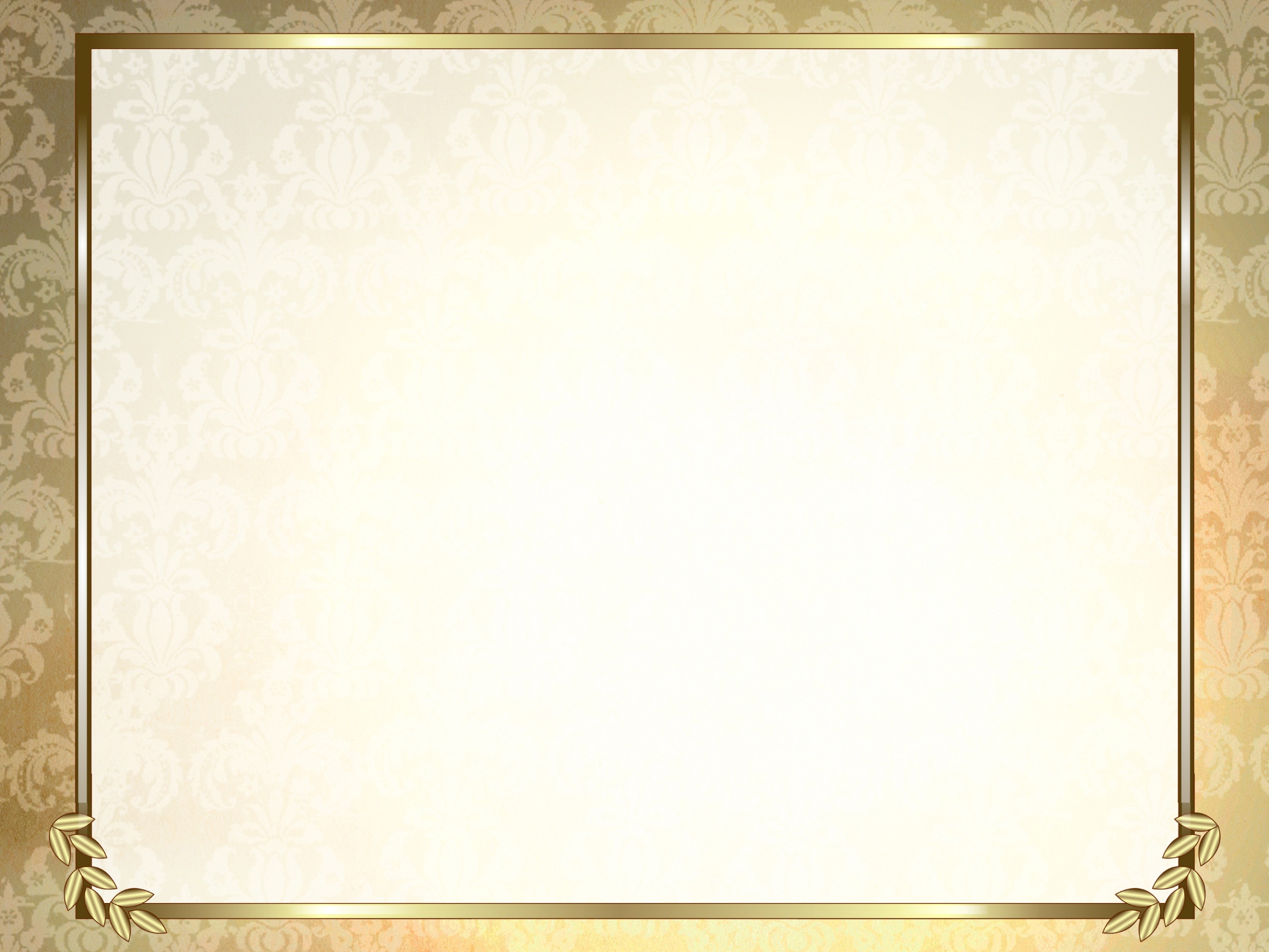 Обучение в сотрудничестве (командная, групповая работа)
Идеология обучения в сотрудничестве была детально разработана тремя группами американских педагогов: Р. Славиным из университета Джона Хопкинса; Р. Джонсоном и Д. Джонсоном из университета штата Миннесота; группой Э. Аронсона из университета штата Калифорния.
В нашей стране название технологии было дано группой педагогов-новаторов, в обобщенном опыте которых соединились лучшие традиции советской школы (Н.К. Крупская, С.Т. Шацкий, В.А. Сухомлинский, А.С. Макаренко), достижения русской (К.Д. Ушинский, Н.П. Пирогов, Л.Н. Толстой) и зарубежной (Ж. - Ж. Руссо, Я. Колчак, К. Роджерс, Э. Берн) психолого-педагогической практики и науки.
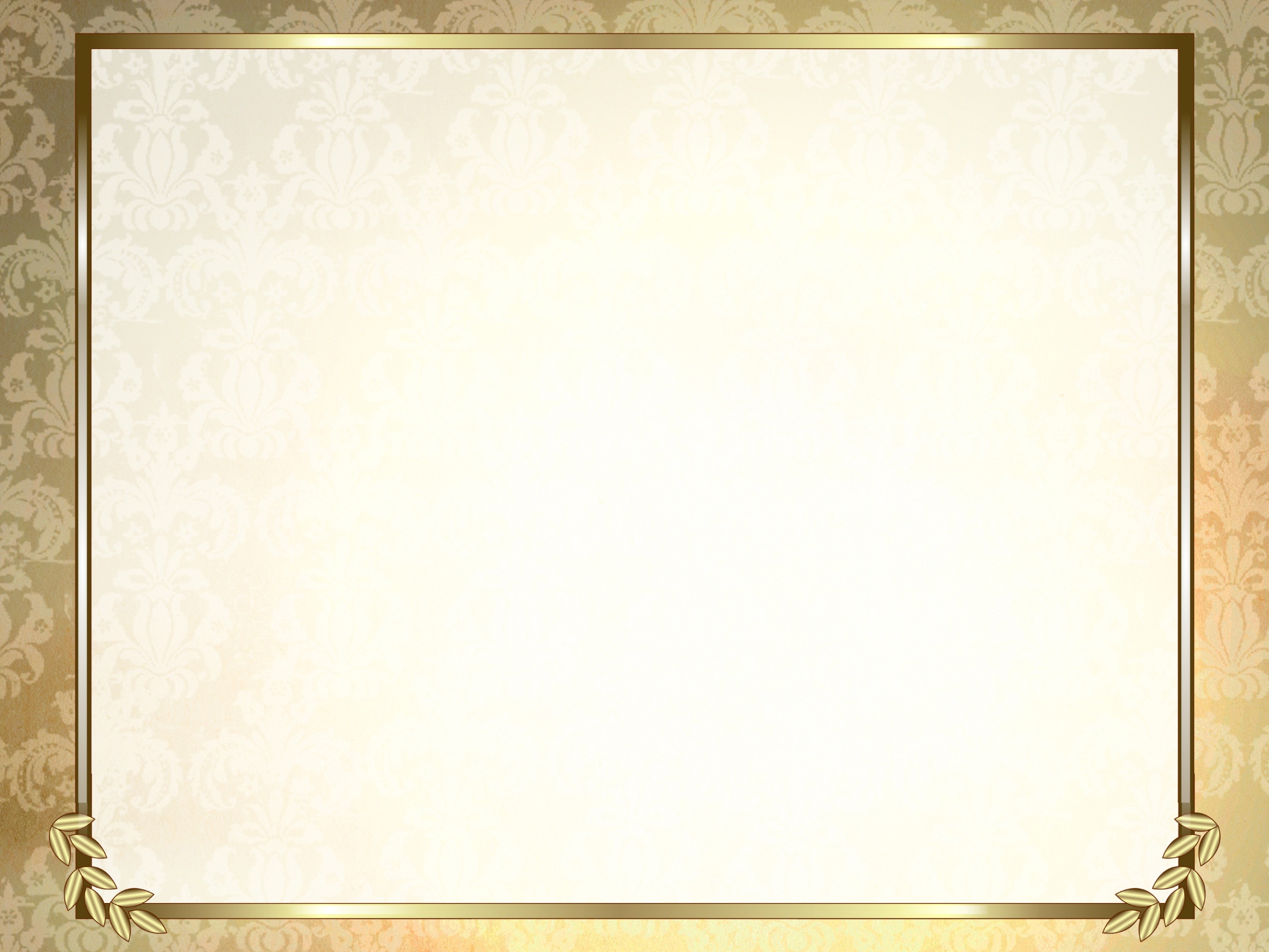 Информационно-коммуникационные технологии
Изменение и неограниченное обогащение содержания образования, использование интегрированных курсов, доступ в ИНТЕРНЕТ.
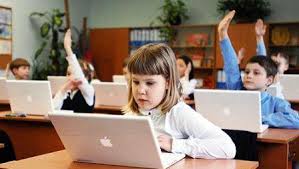 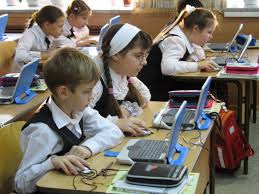 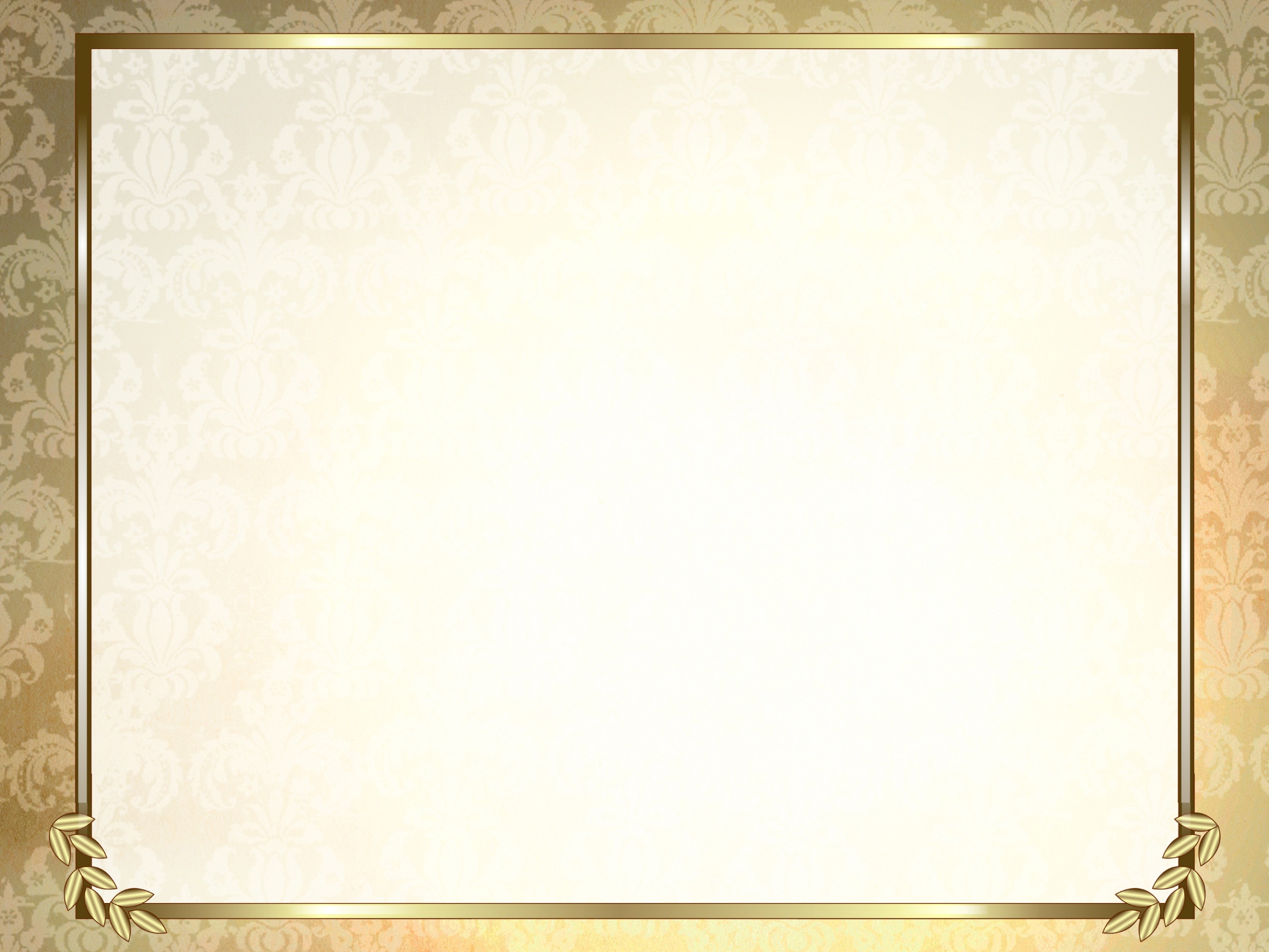 Информационно-коммуникационные технологии
Поиском и анализом оптимальных путей и способов внедрения информационных и коммуникационных технологий (ИКТ) в педагогическую науку и сферу образования занимаются как ученые: психологи, педагоги, методисты, специалисты в области информатики и вычислительной техники, так и практико-ориентированные работники системы образования (Б.С. Гершунский, В.Г. Житомирский, Ю.А. Кузнецов, М.П. Лапчик, Г.В. Рубина, Ю.А. Первин и др.).
Вопросу изучения психолого-педагогических основ использования ИКТ в учебном процессе посвящено не меньшее количество исследований (Р. Вильямс, К.Клейман, С.Пейперт, В.В. Давыдов, В.В. Рубцов, Т.В. Минькович, И.В. Левченко, Г.Л. Луканин, И.В. Роберт и др.).
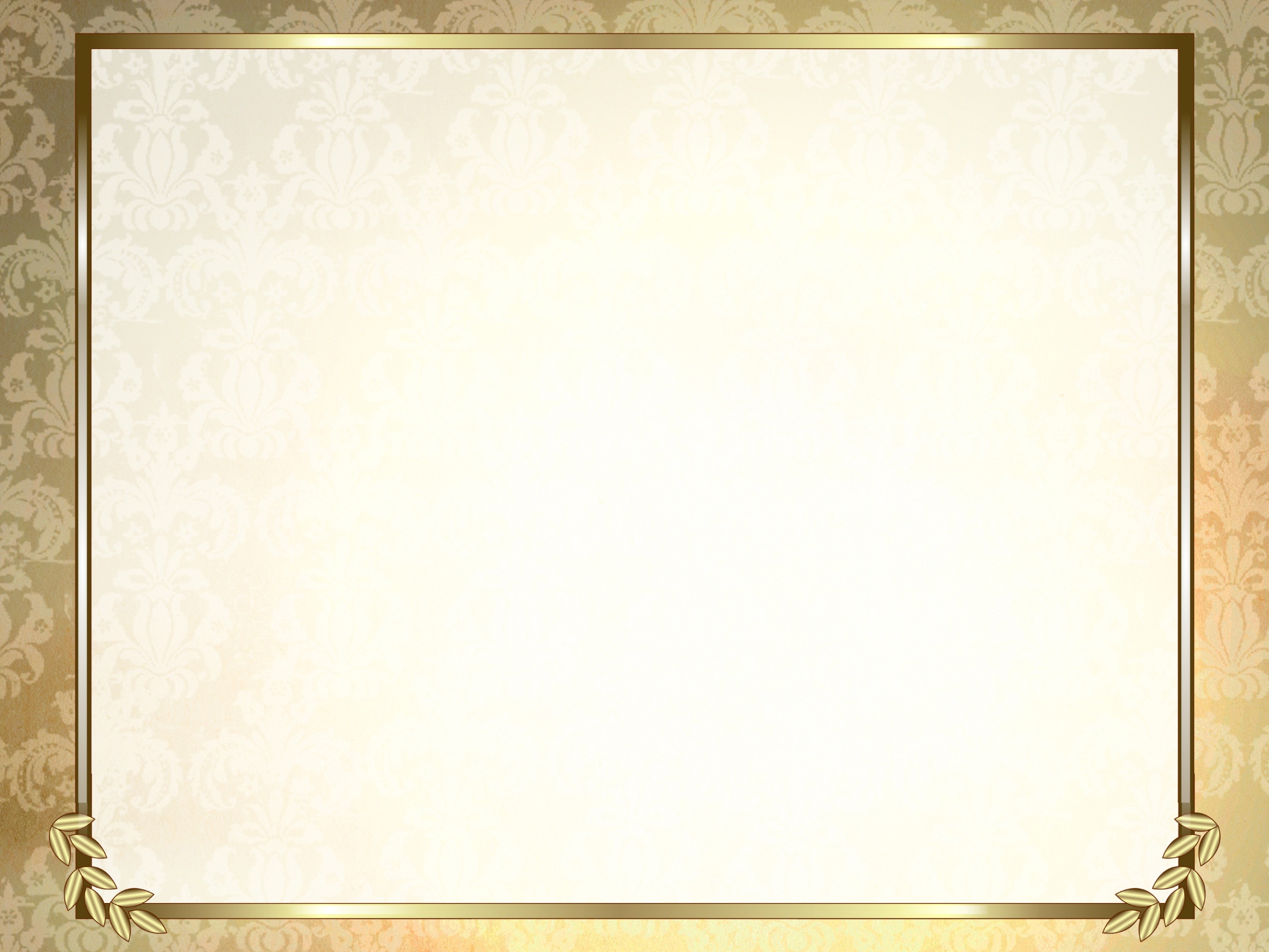 Здоровьесберегающие технологии
Использование данных технологий позволяют равномерно во время урока распределять различные виды заданий, чередовать мыслительную деятельность с физминутками, определять время подачи сложного учебного материала, выделять время на проведение самостоятельных работ, нормативно применять ТСО, что дает положительные результаты в обучении.
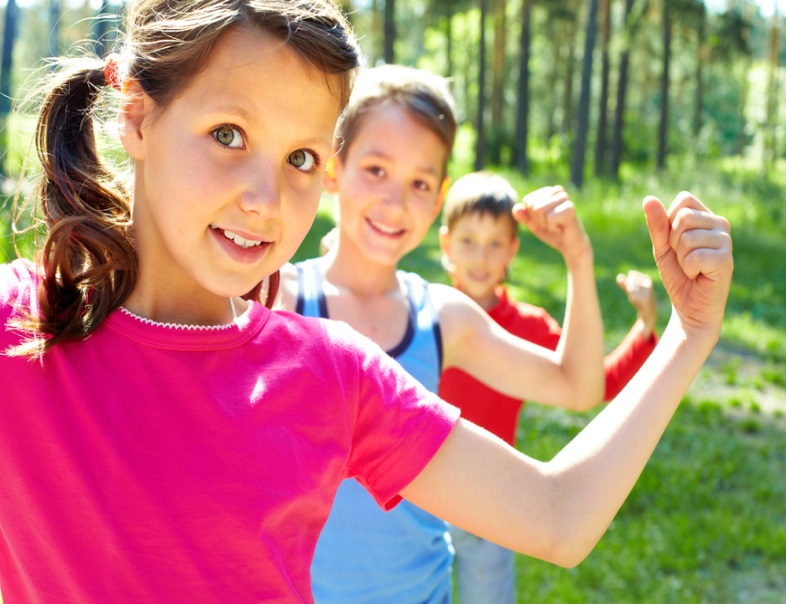 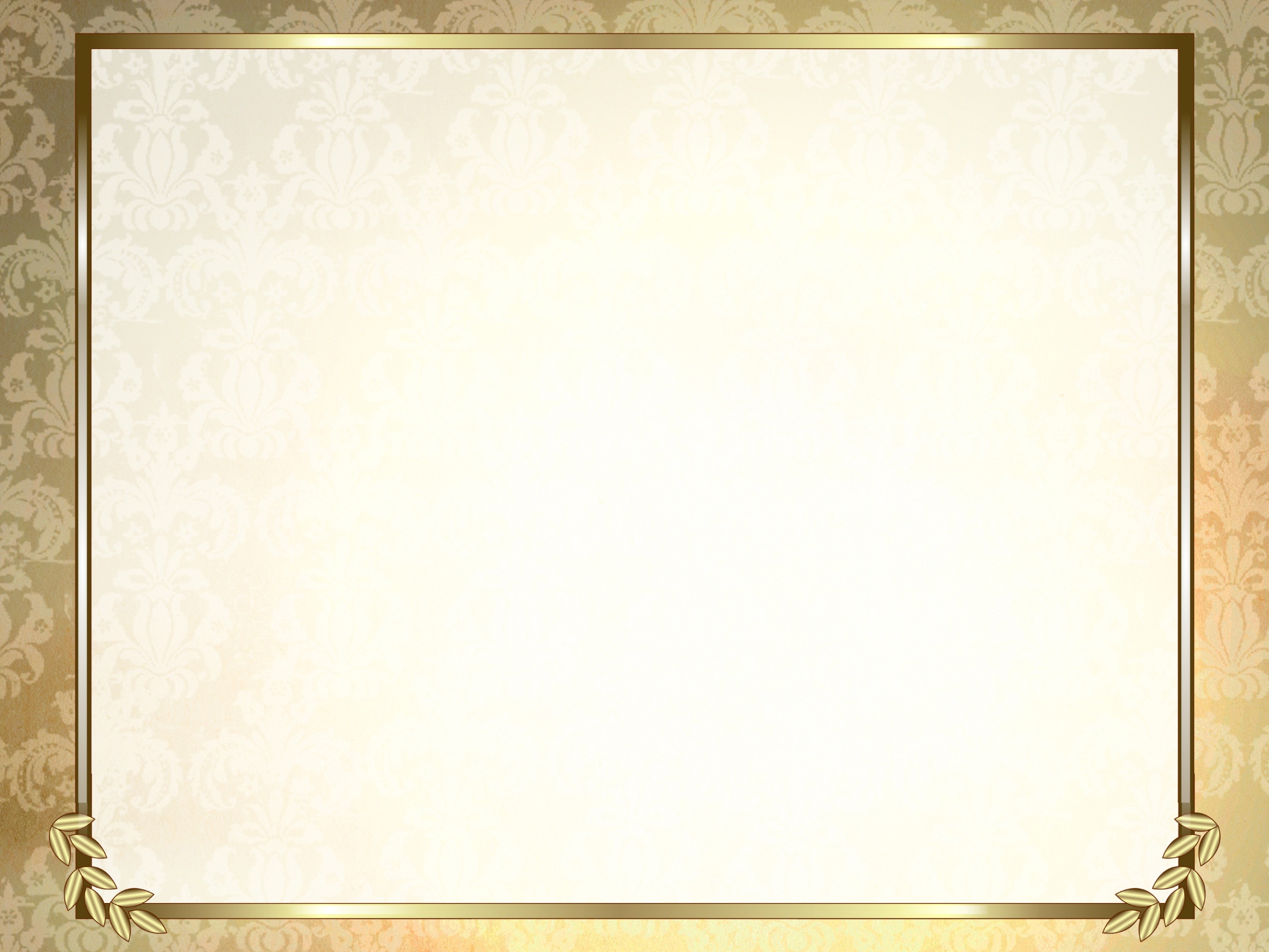 Здоровьесберегающие технологии
Проблема сохранения здоровья младших школьников стоит слишком серьезно, чтобы откладывать ее решение на завтра. Достаточно вспомнить В.А.Сухомлинского, который писал: «Я не боюсь еще и еще раз повторять: забота о здоровье – это важнейший труд воспитателя. От жизнерадостности, бодрости детей зависит их духовная жизнь, мировоззрение, умственное развитие, прочность знаний, вера в свои силы». Учитель должен обладать важными профессиональными качествами, позволяющими внедрять плодотворные педагогические идеи и обеспечивать положительные педагогические результаты. Среди этих качеств можно выделить способность к формированию основ здоровья, здорового образа жизни, владение знаниями основ здоровьесберегающих технологий в учебном процессе.
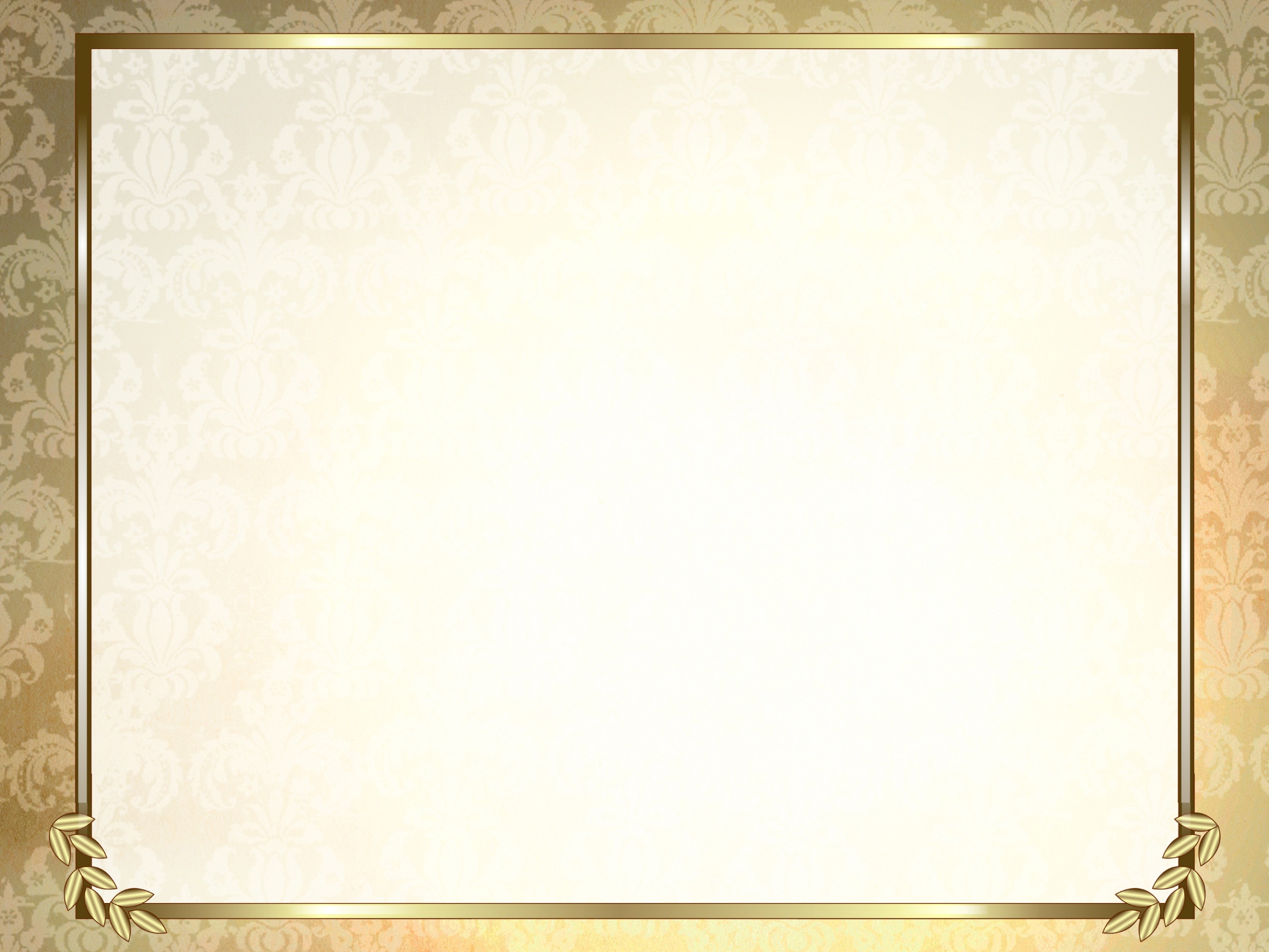 Система инновационной оценки «портфолио»
Формирование персонифицированного учета достижений ученика как инструмента педагогической поддержки социального самоопределения, определения траектории индивидуального развития личности.
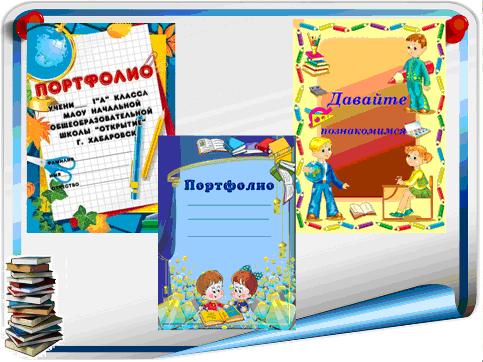 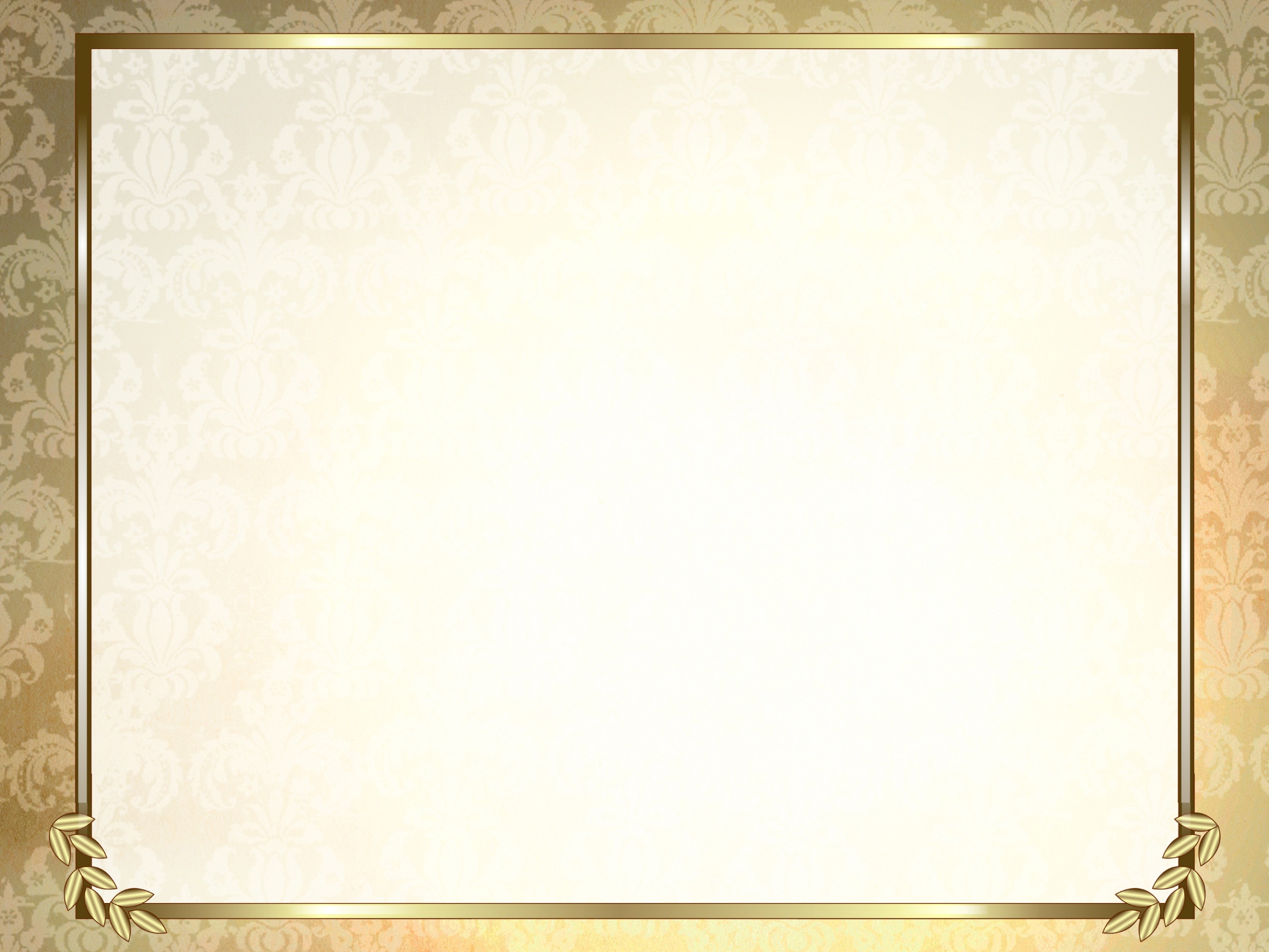 Система инновационной оценки «портфолио»
Идея создания и использования портфолио в сфере образования возникла в середине 80-х годов в США. Далее, после Америки и Канады данная идея становится все более популярной в Европе и Японии. Уже в начале ХХI века идея портфолио получает широкое распространение и реальное практическое применение в России. Еще совсем недавно в российском образовании портфолио принято было рассматривать как продукт деятельности выпускника «на выходе» конкретной образовательной ступени, а также степень готовности педагога к профессиональной деятельности, представленной в «портфеле» («папке специалиста»).
Портфолио ученика начальных классов является одной из составляющих «портрета» выпускника и играет важную роль при переходе ребенка в 5 класс средней школы для определения вектора его дальнейшего развития и обучения.
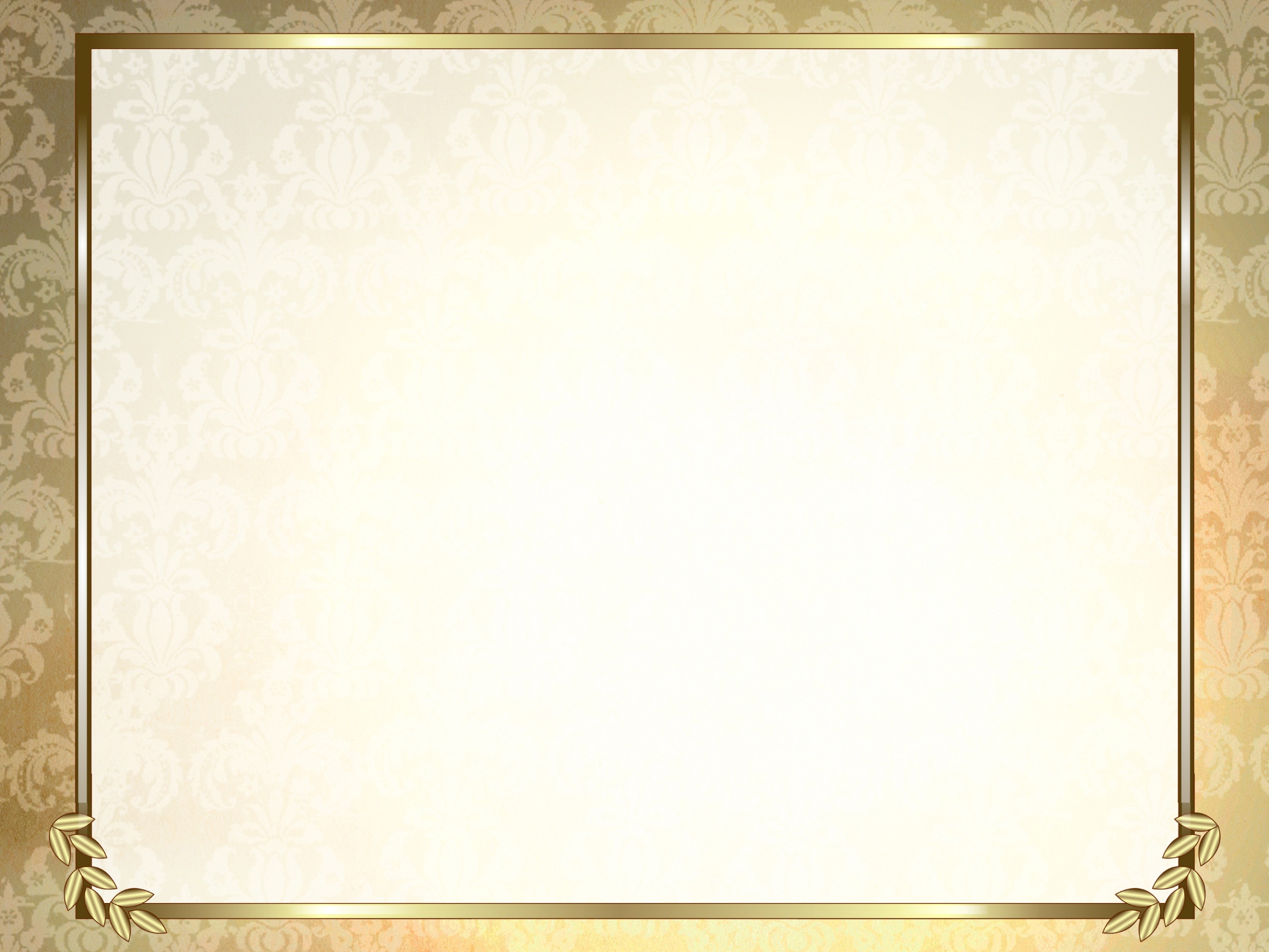 Вывод:
Инновационные технологии не должны быть односторонними,предлагающими только развитие умственных способностей детей или здоровья.  
Инноватика в образовании должна нести, прежде всего, процесс выработки уверенности маленького человека в себе, своих силах.
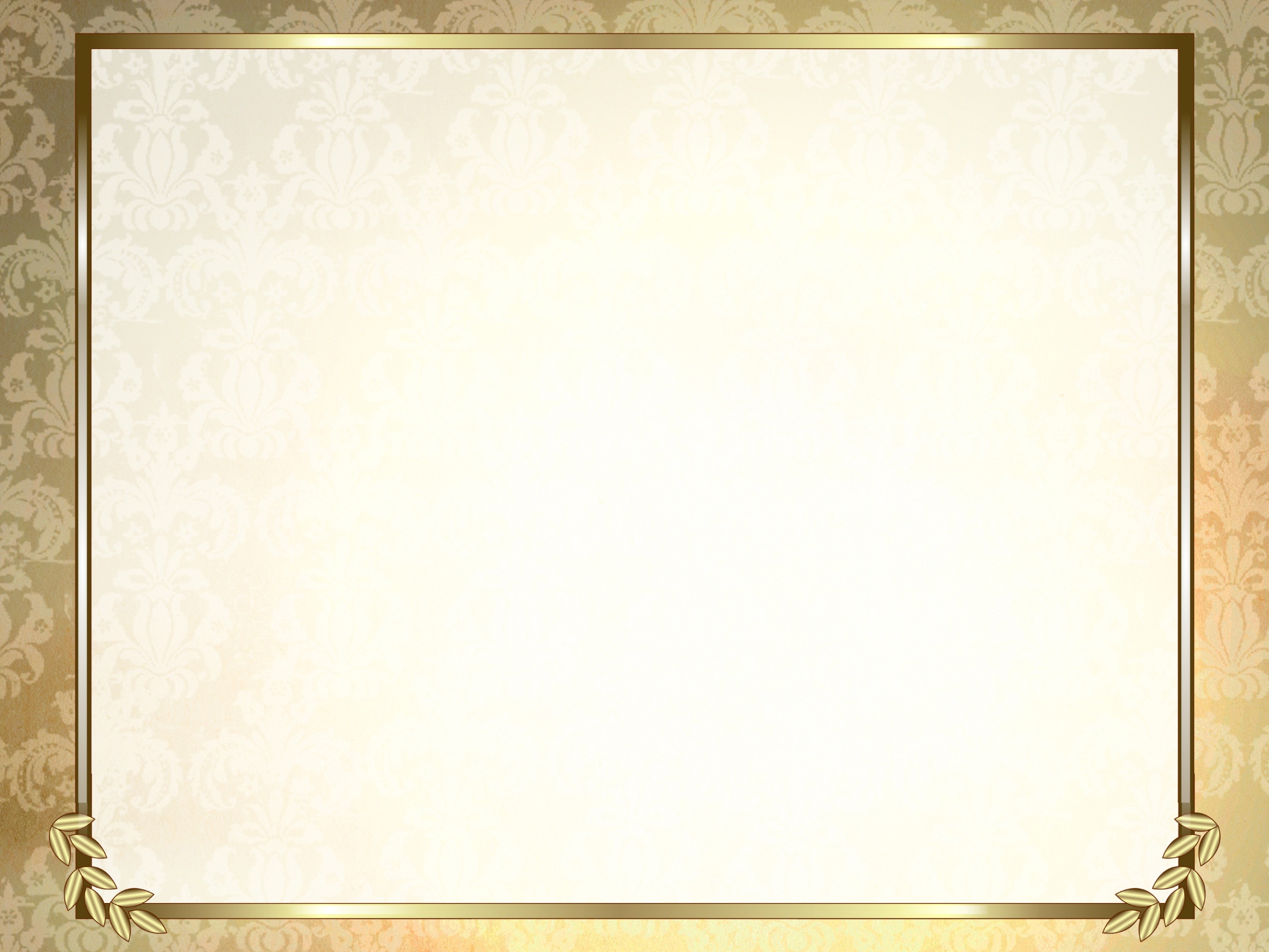 Спасибо за внимание!
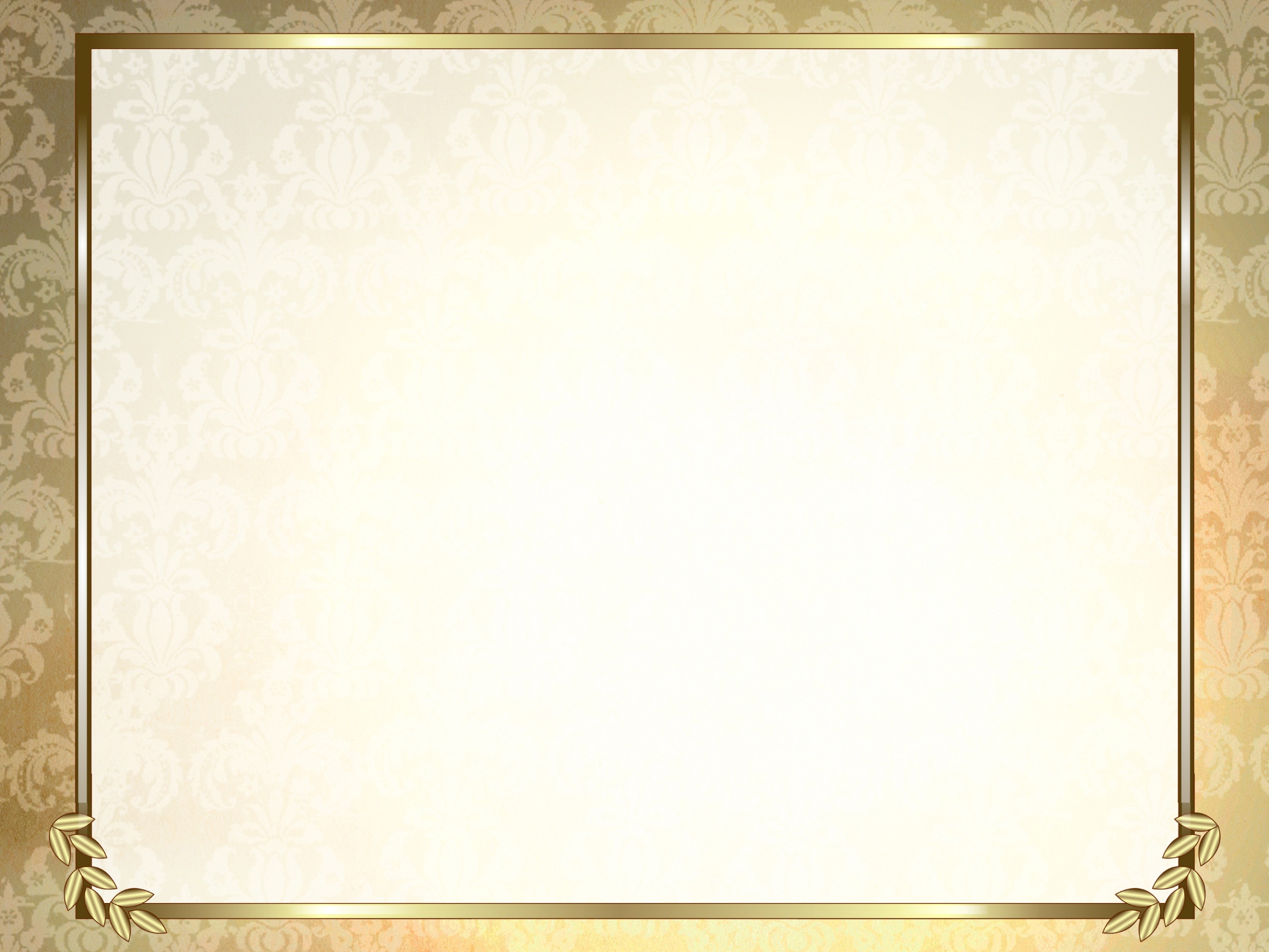 Список использованных источников
http://kuvmetodist.ucoz.ru  - Инновационные технологии при внедрении ФГОС
 
http://festival.1september.ru/articles/411473/ - Проектная деятельность в начальной школе
http://www.rusedu.ru/detail_14183.html - Презентация «Метод проектов в начальной школе»
 
http://festival.1september.ru/articles/511559/ - "Исследовательская работа в начальной школе"
 
http://mounoch8.ucoz.ru/publ/stati_Информационно - коммуникационные технологии в начальной школе. В чём их эффективность?
 
http://copy.yandex.net – КТД в школе
 
http://www.bibliofond.ru/view.aspx - Игровые технологии
 
http://syktyvdin.edusite.ru – Портфолио ученика начальной школы
 
http://shkolazhizni.ru - Что такое развивающее обучение? Инновационные методики обучения